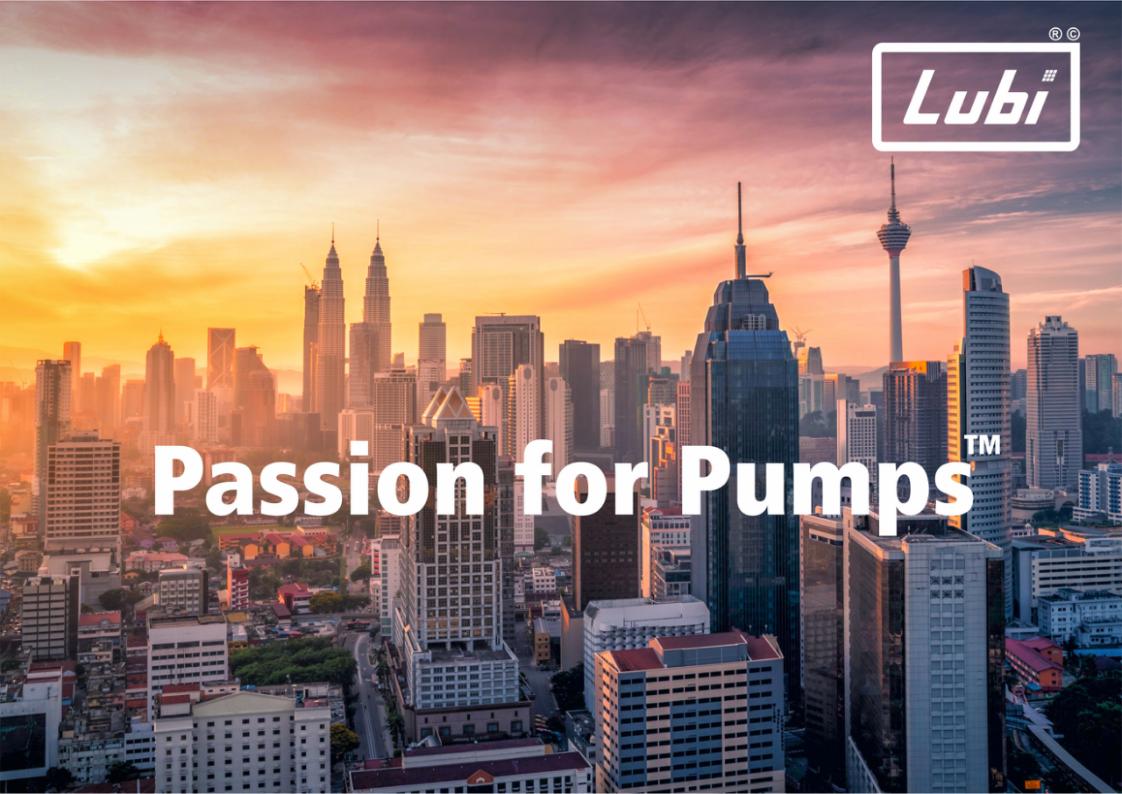 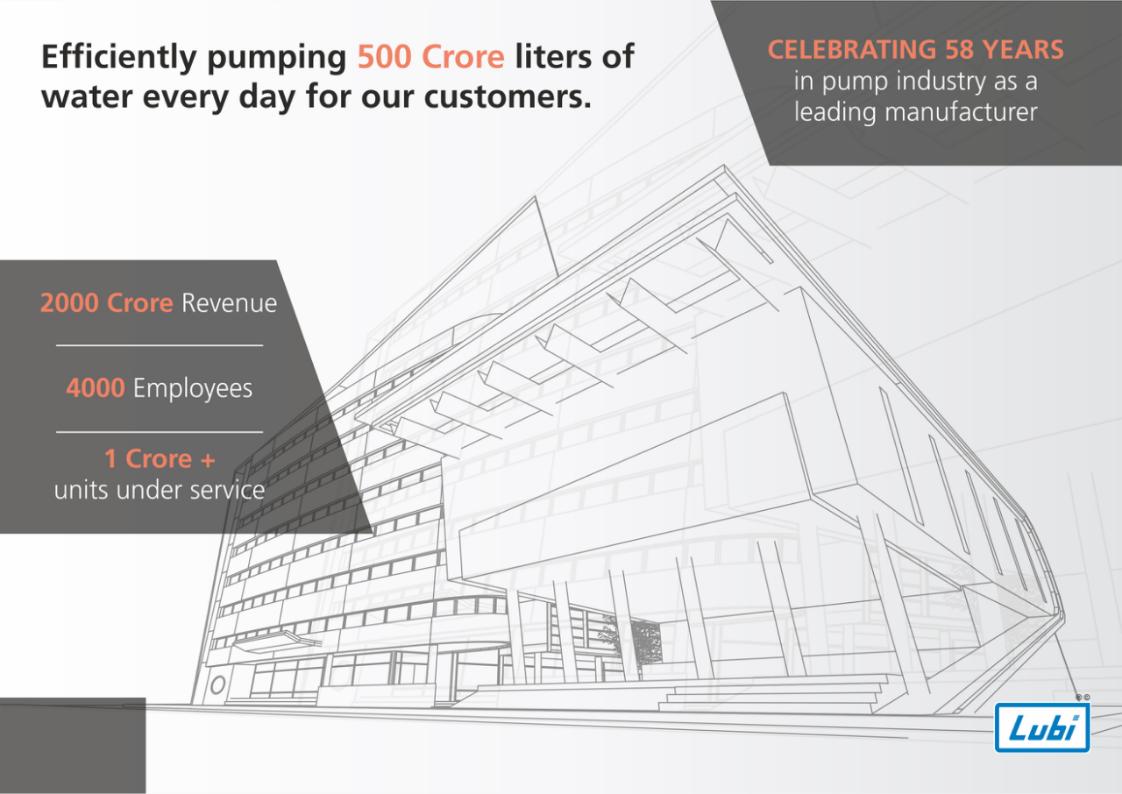 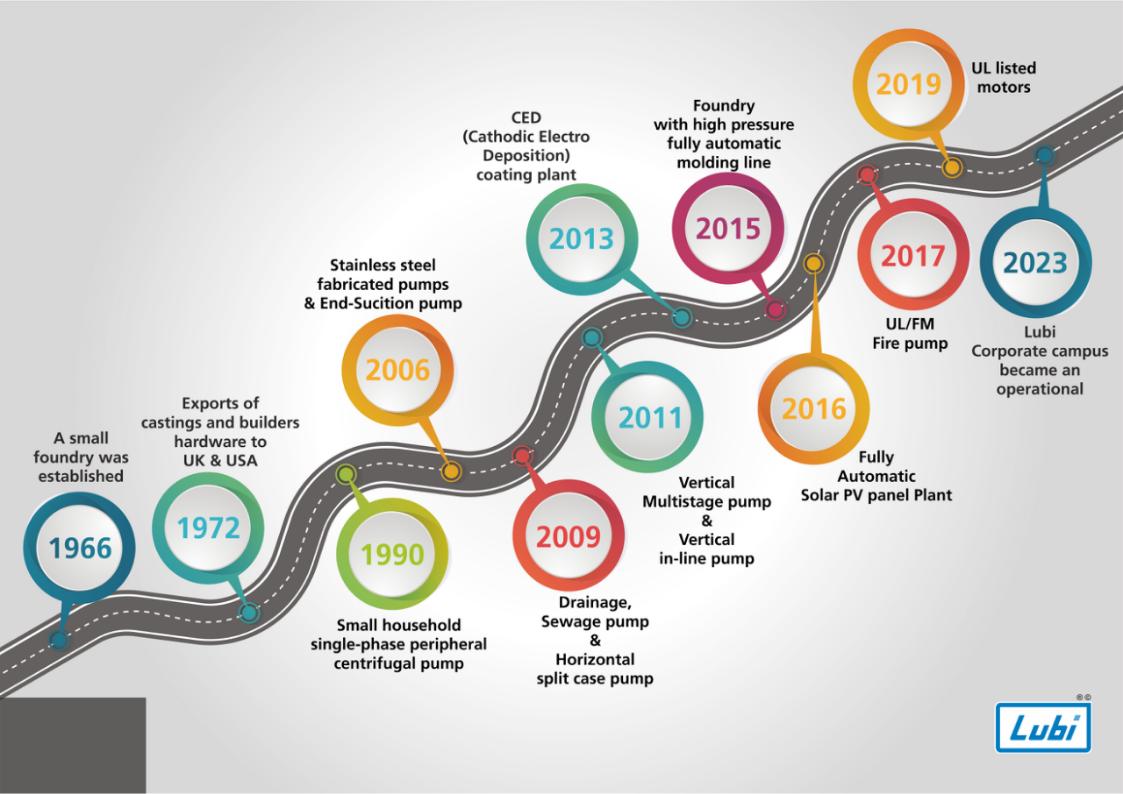 Our History
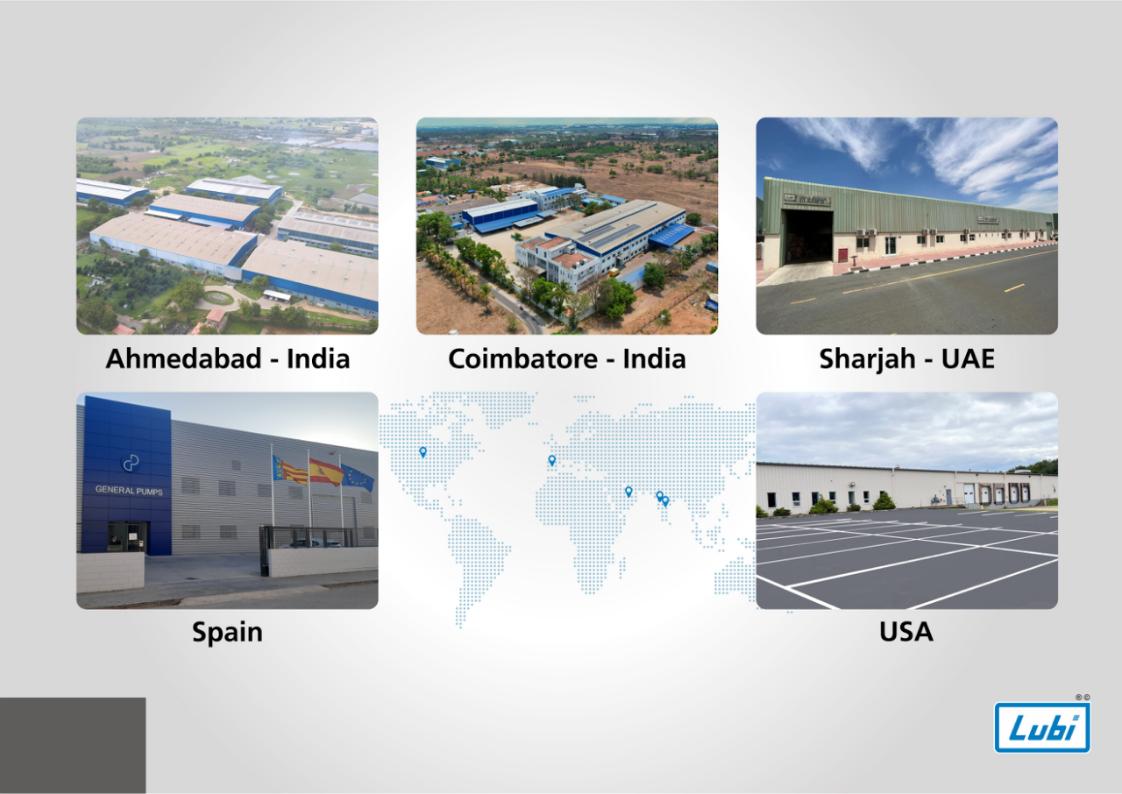 Global Footprint - Operations
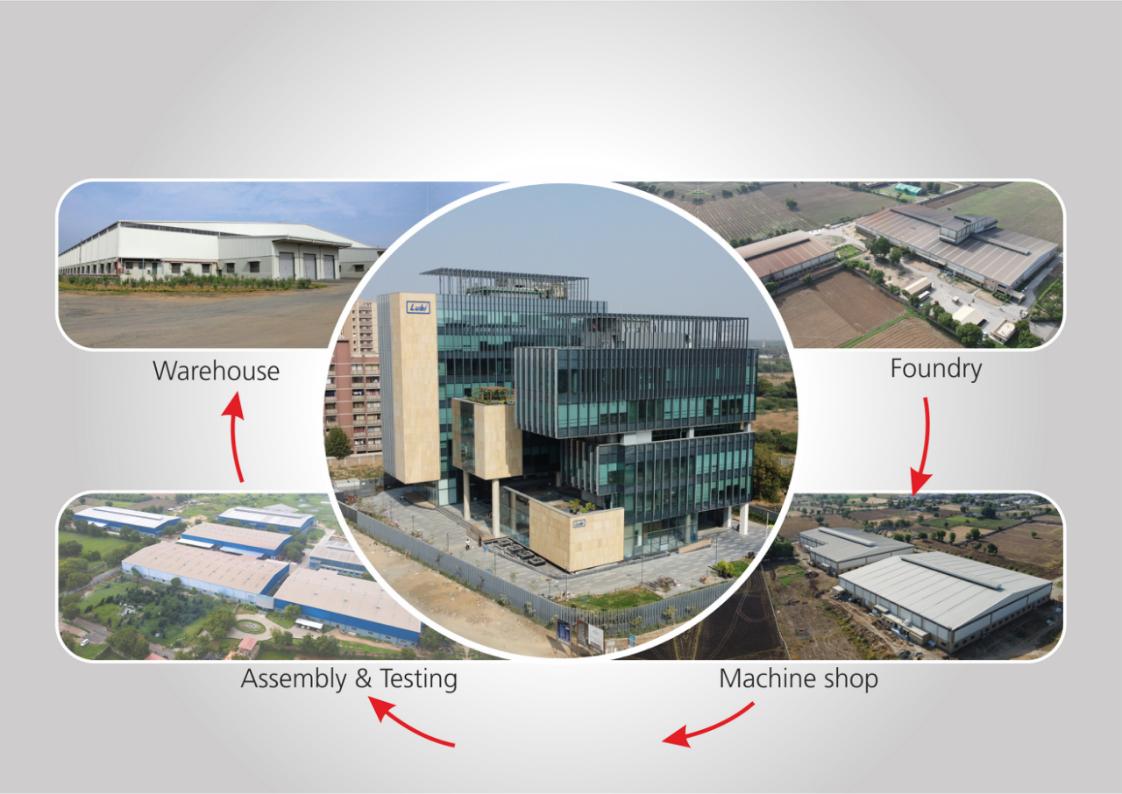 Ahmedabad - Operations
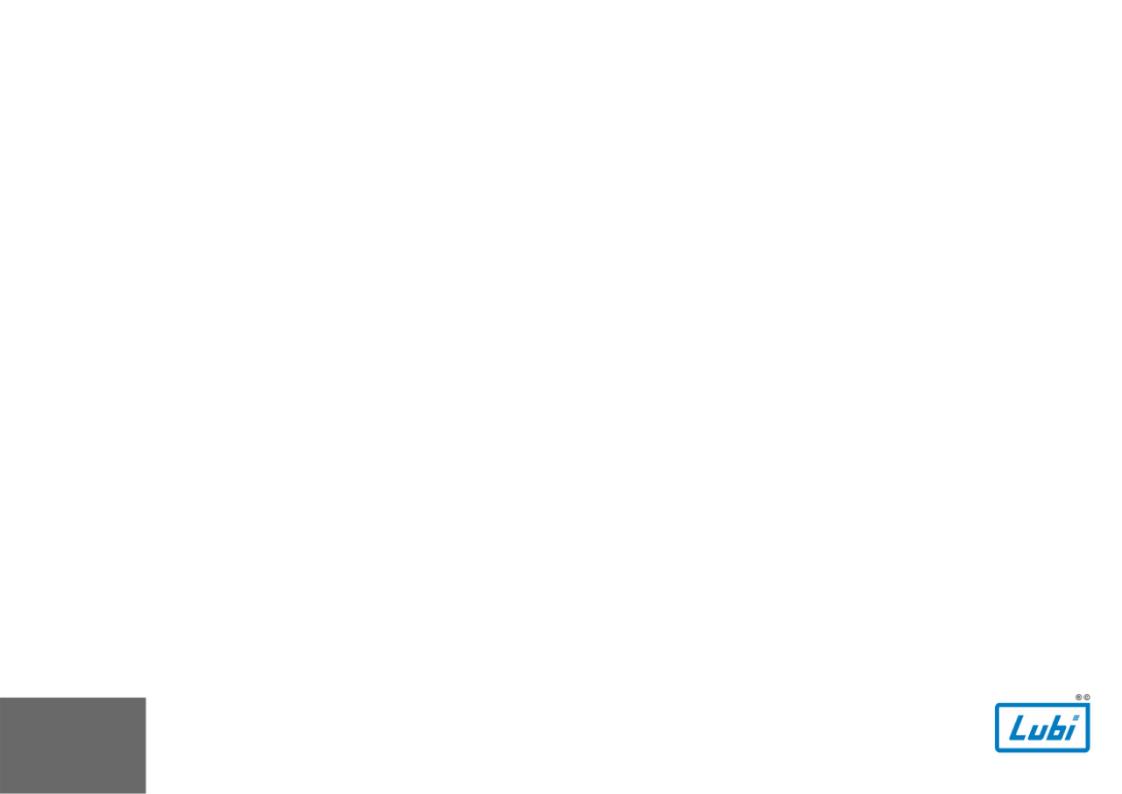 Esteemed Customers
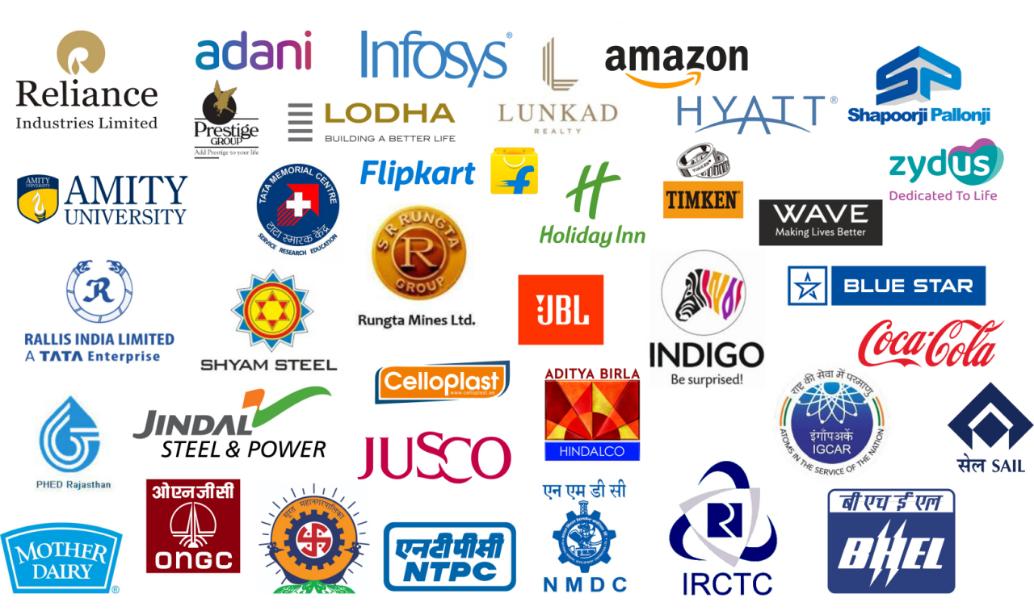 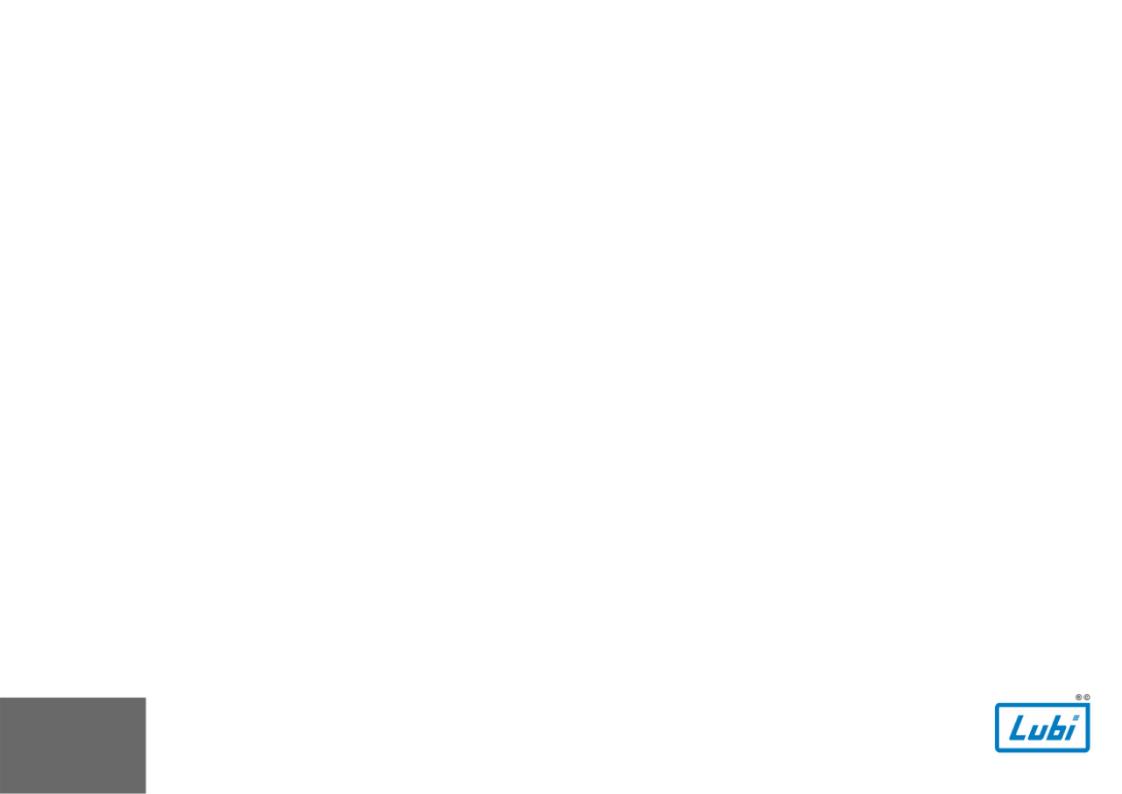 Prestigious Installations - Pumping System
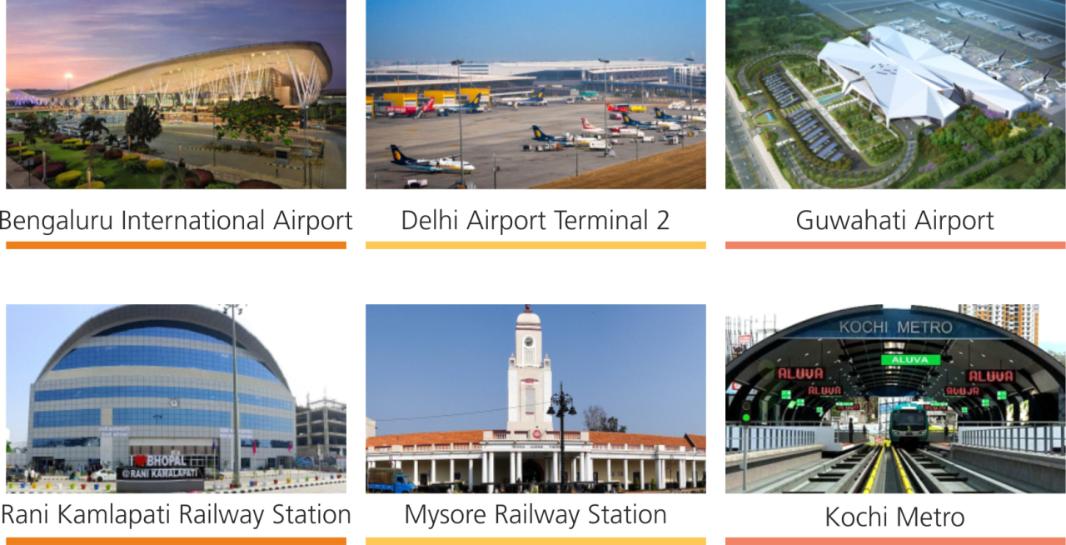 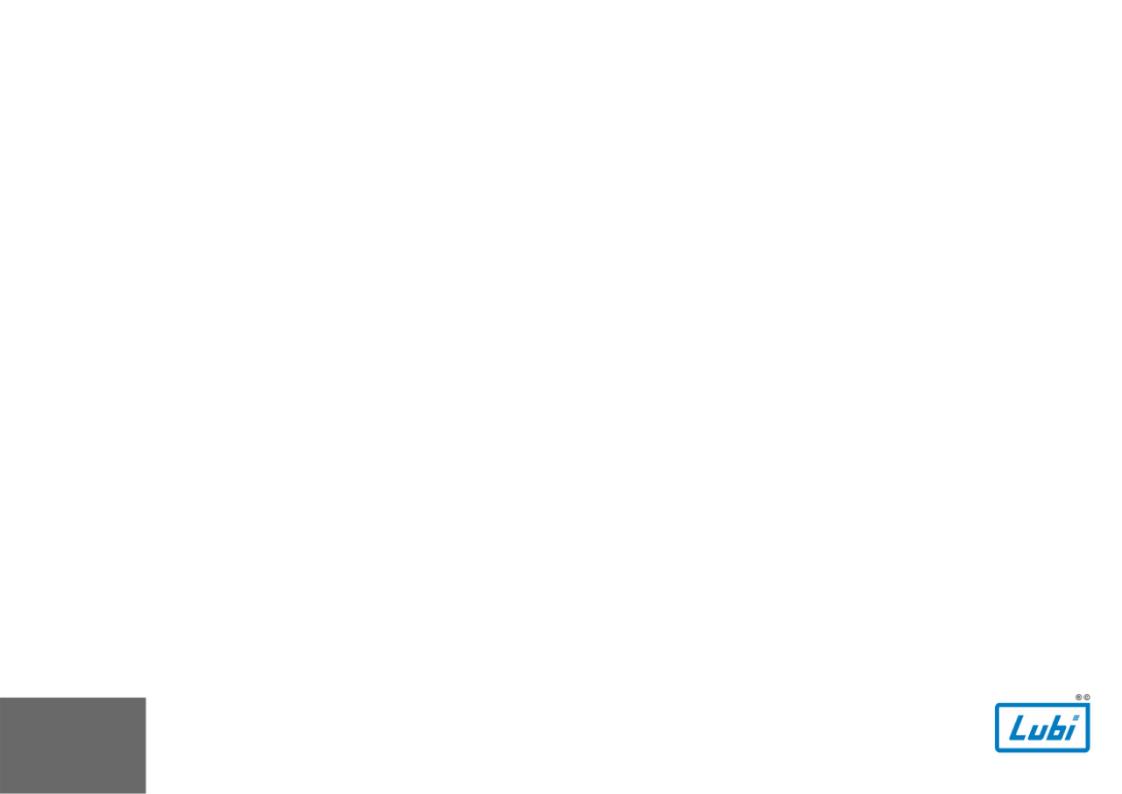 Our Product Verticals
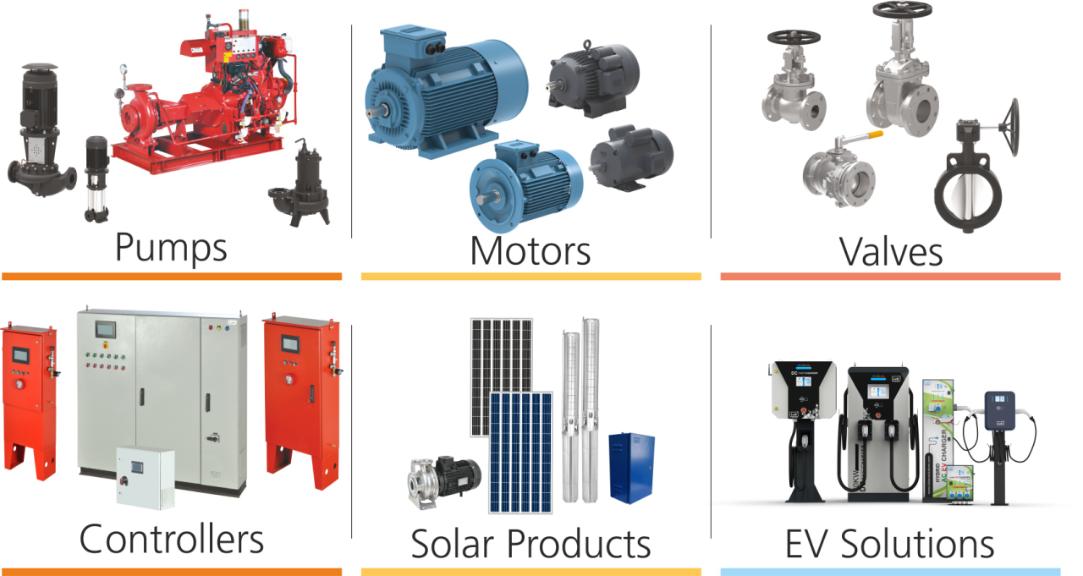 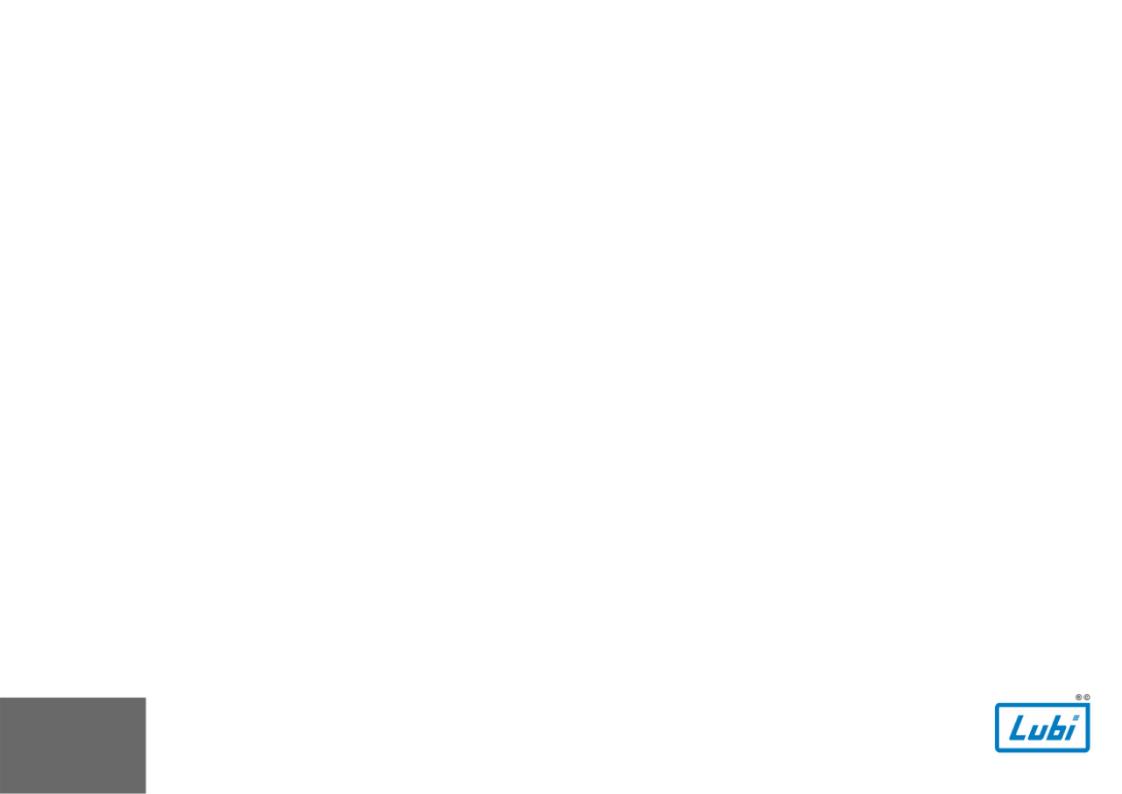 ISO Certificates
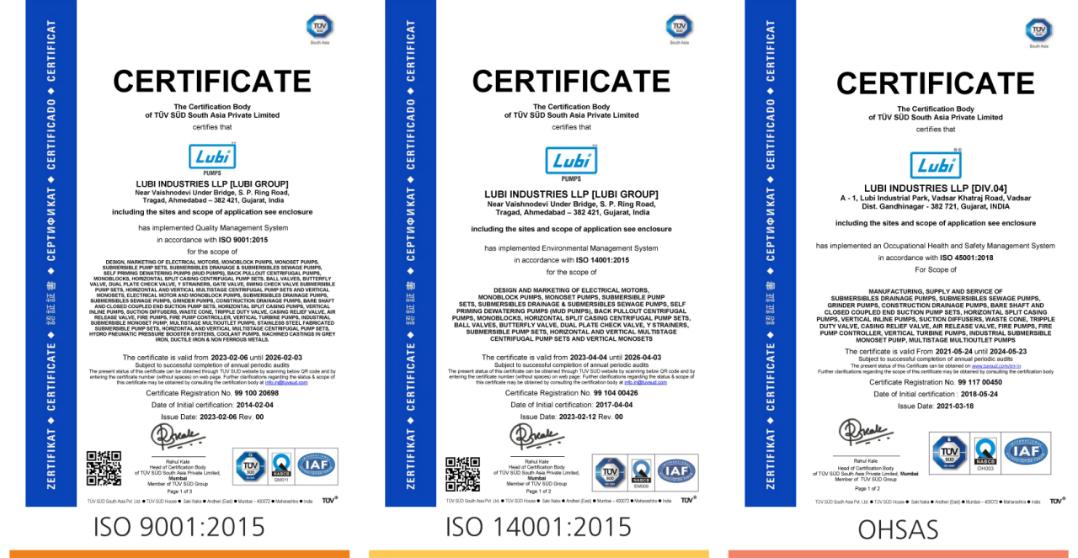 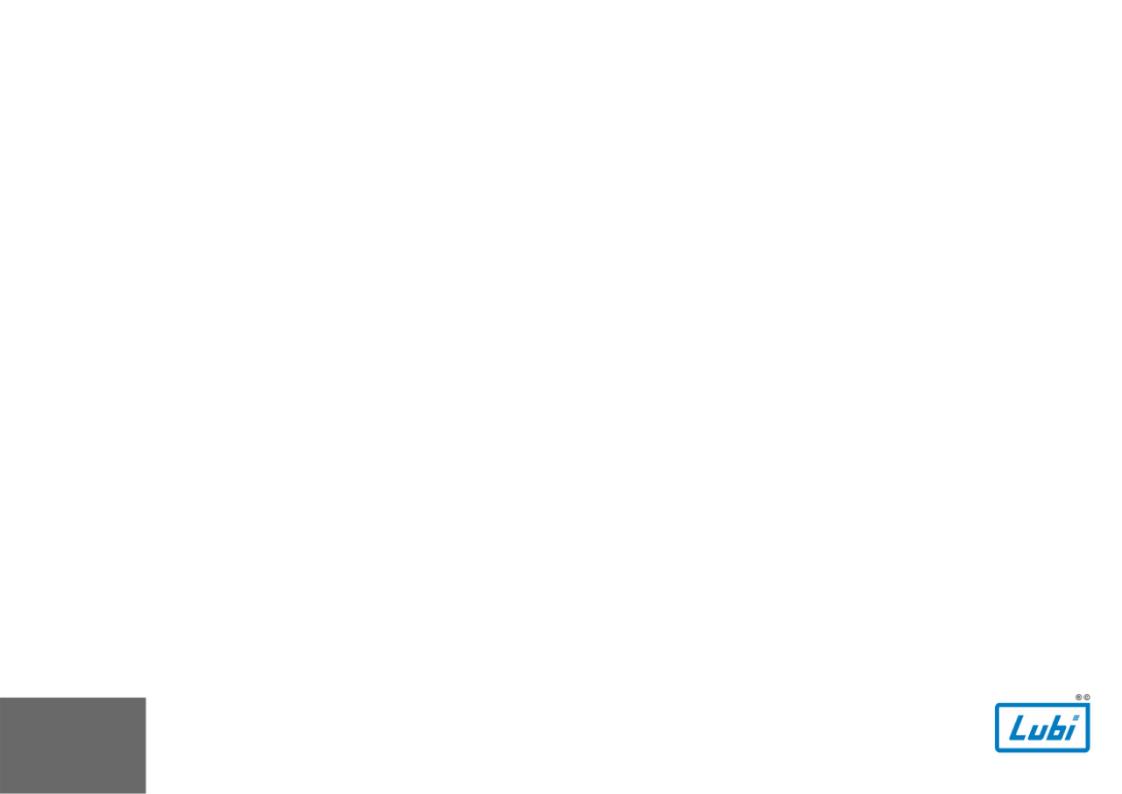 UL & FM Certificates for Fire Pumps
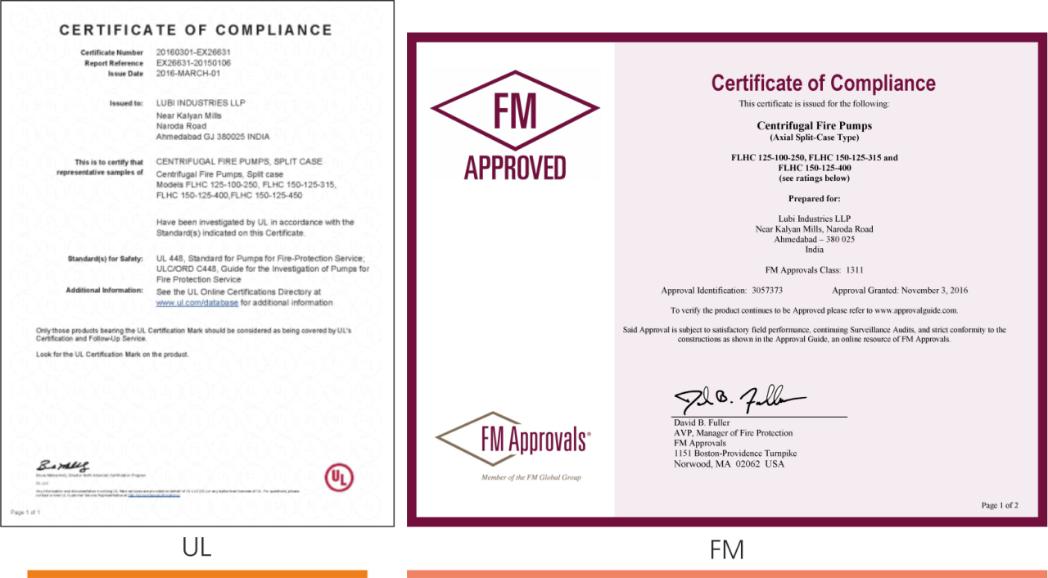 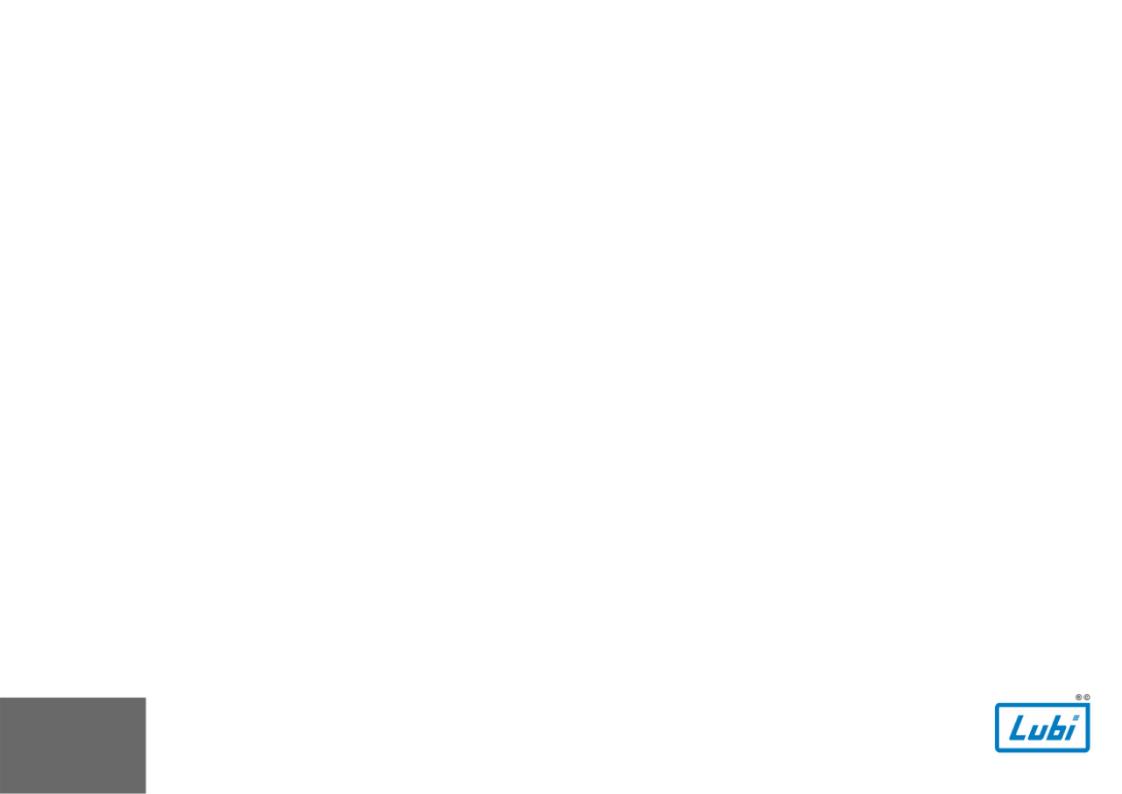 NABL Accrediated Laboratory Certificates
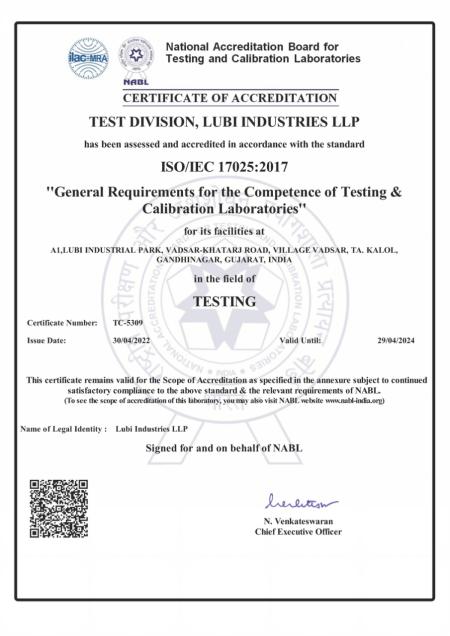 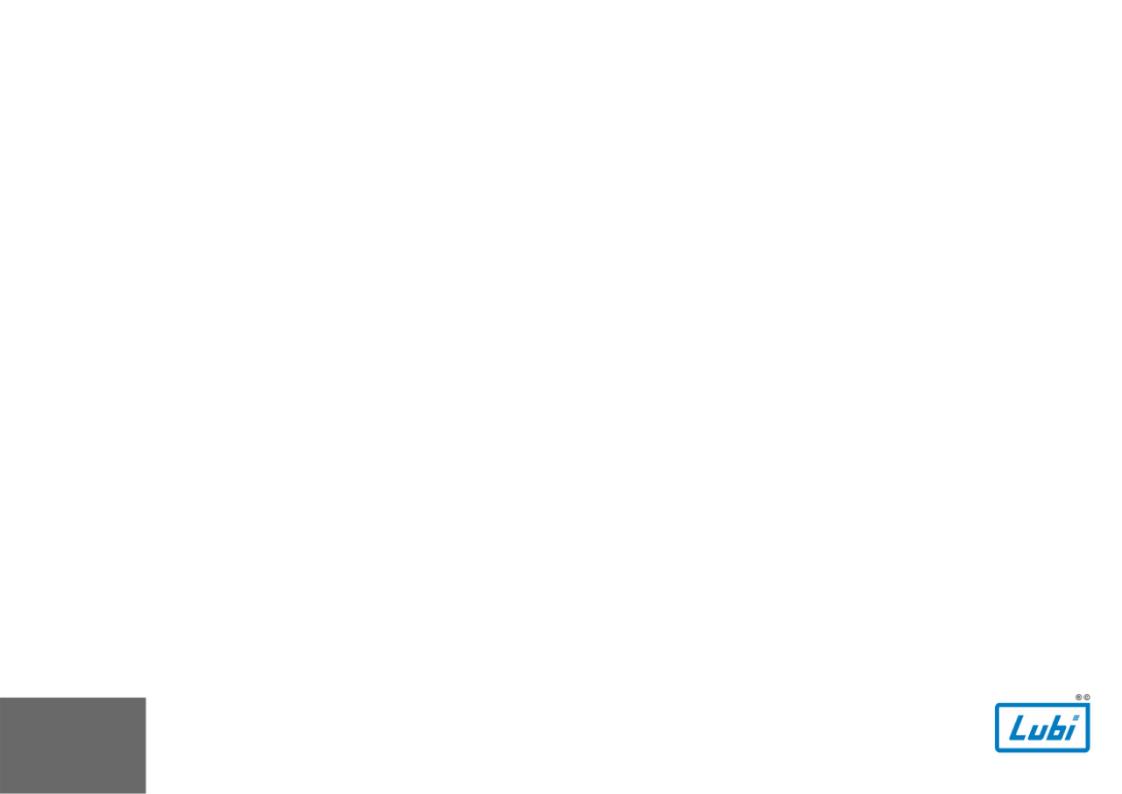 Oman Civil Defense Approvals
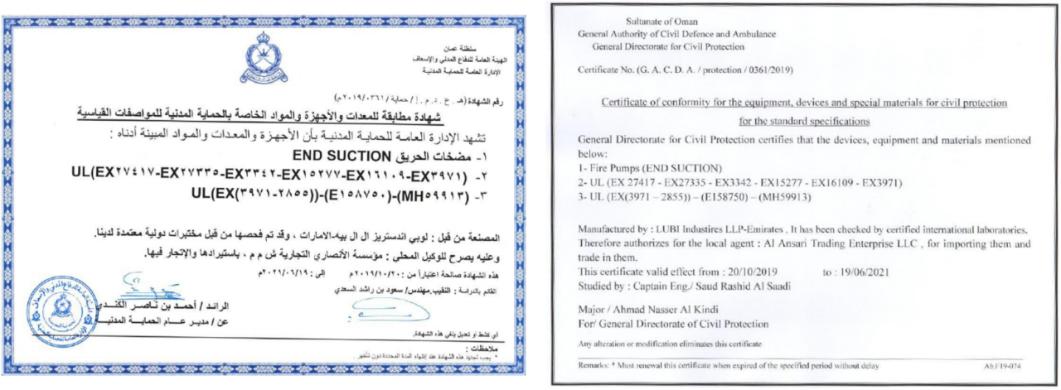 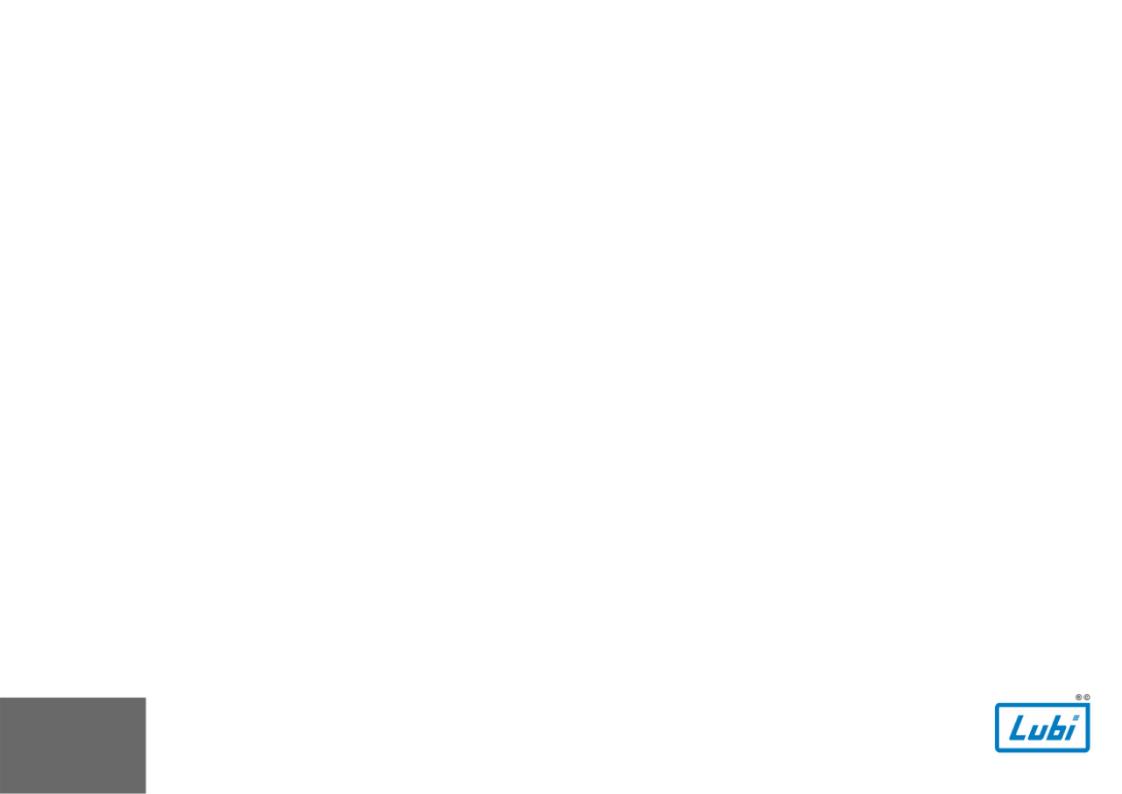 Oman Civil Defense Approvals
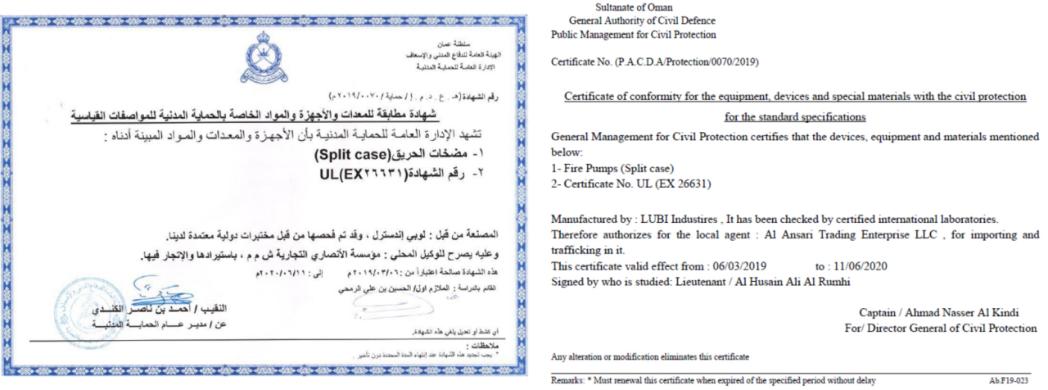 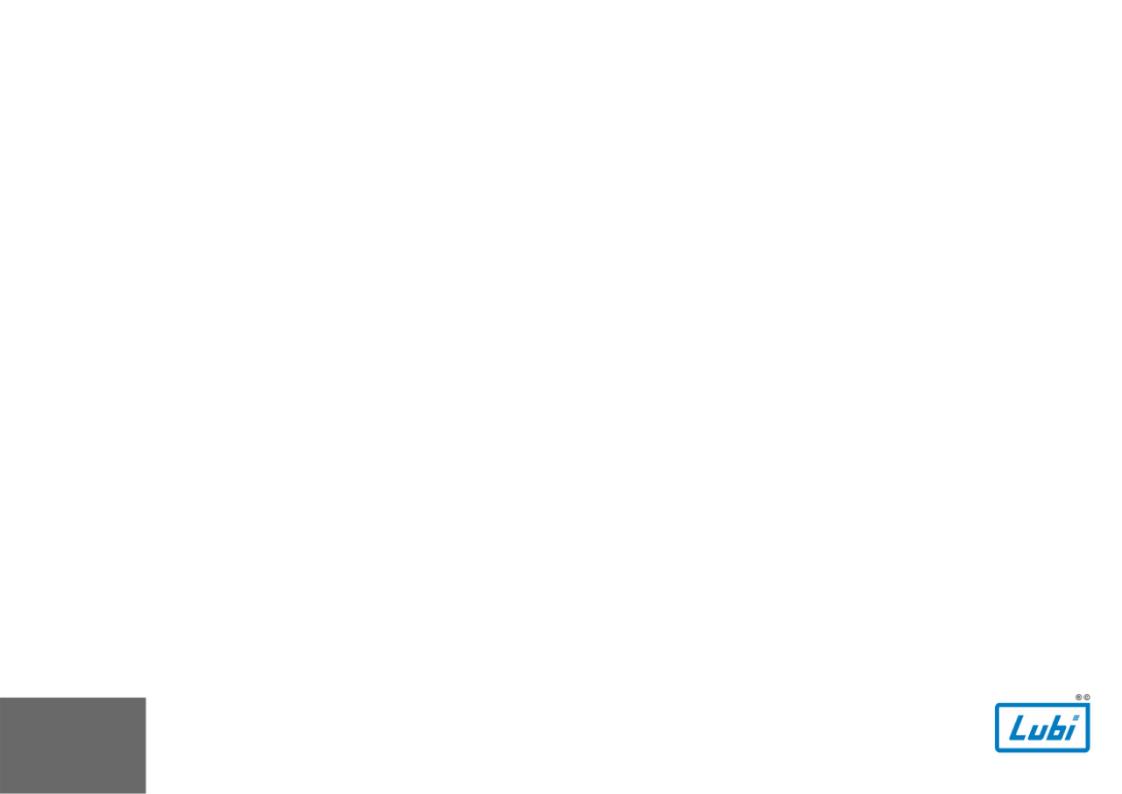 International Product approvals
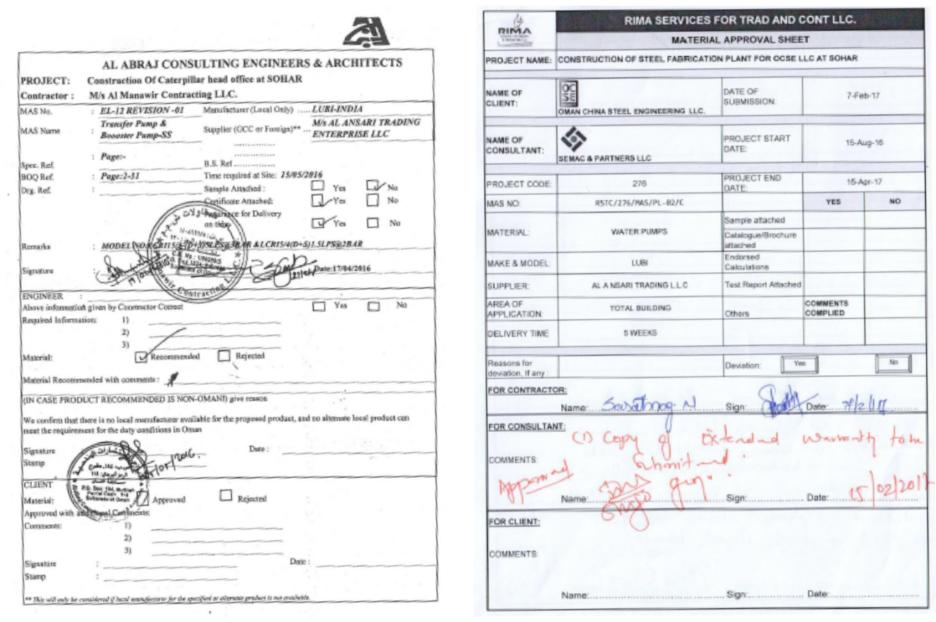 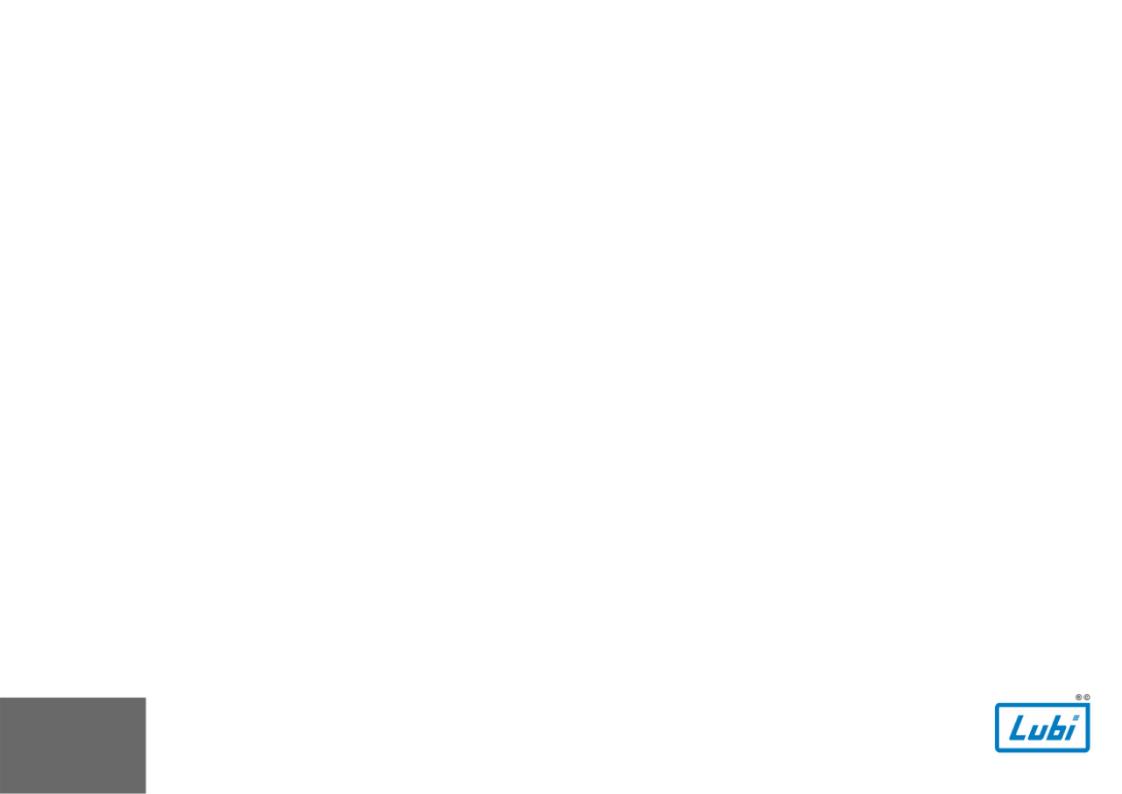 International Product approvals
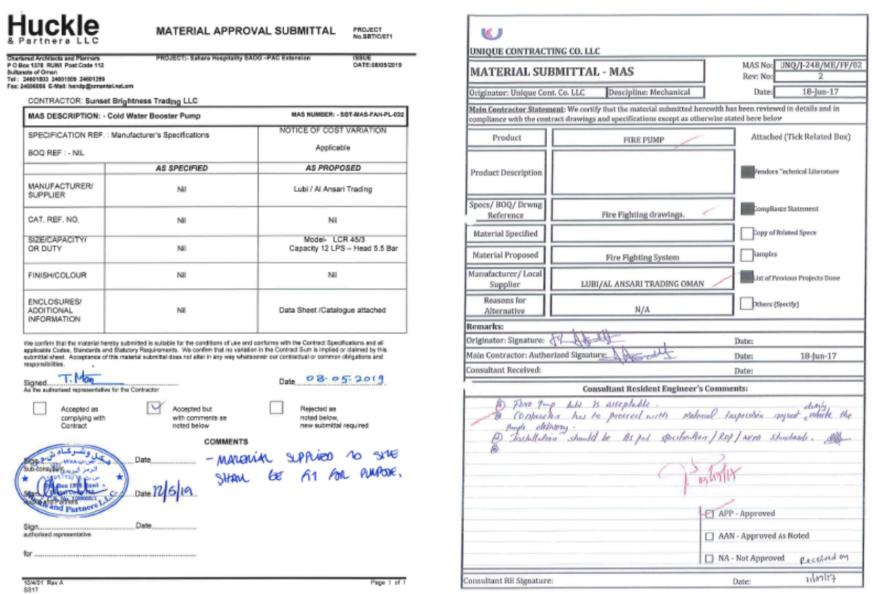 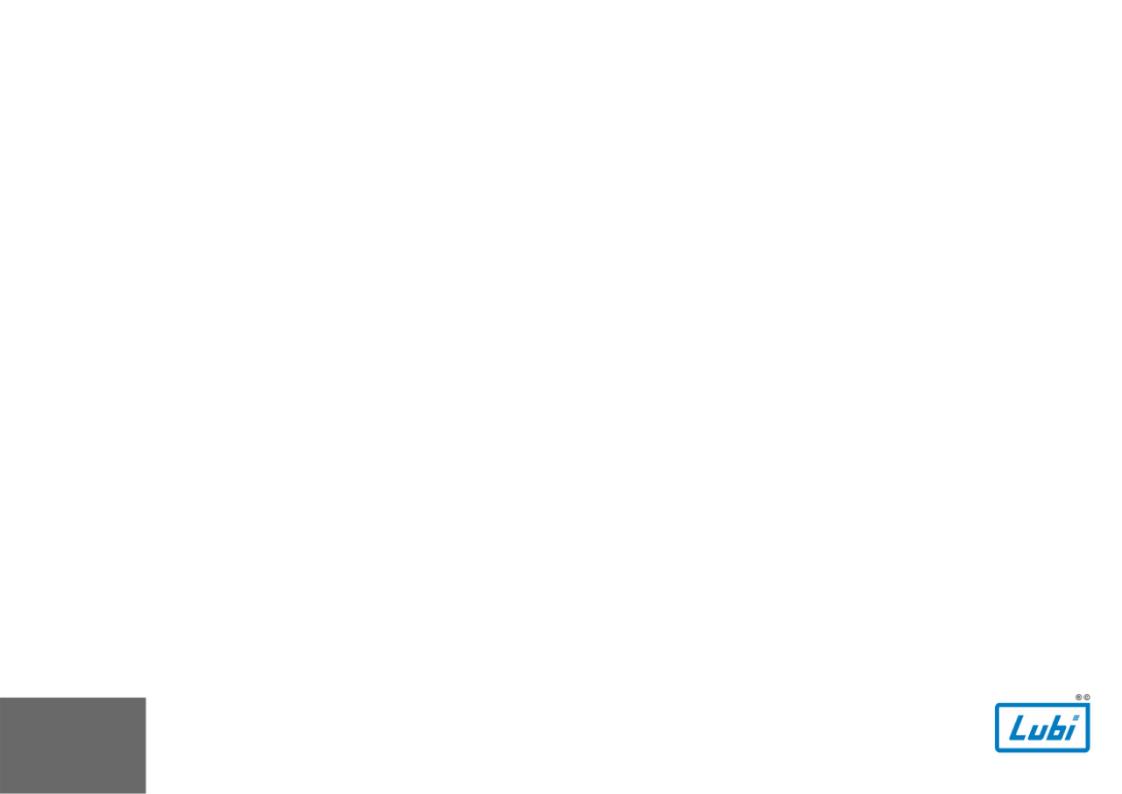 International Product approvals
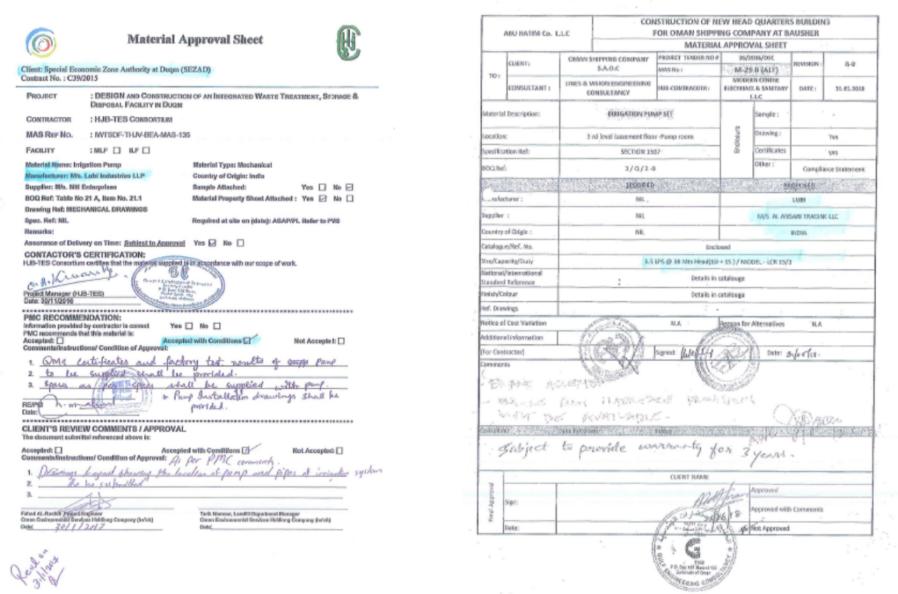 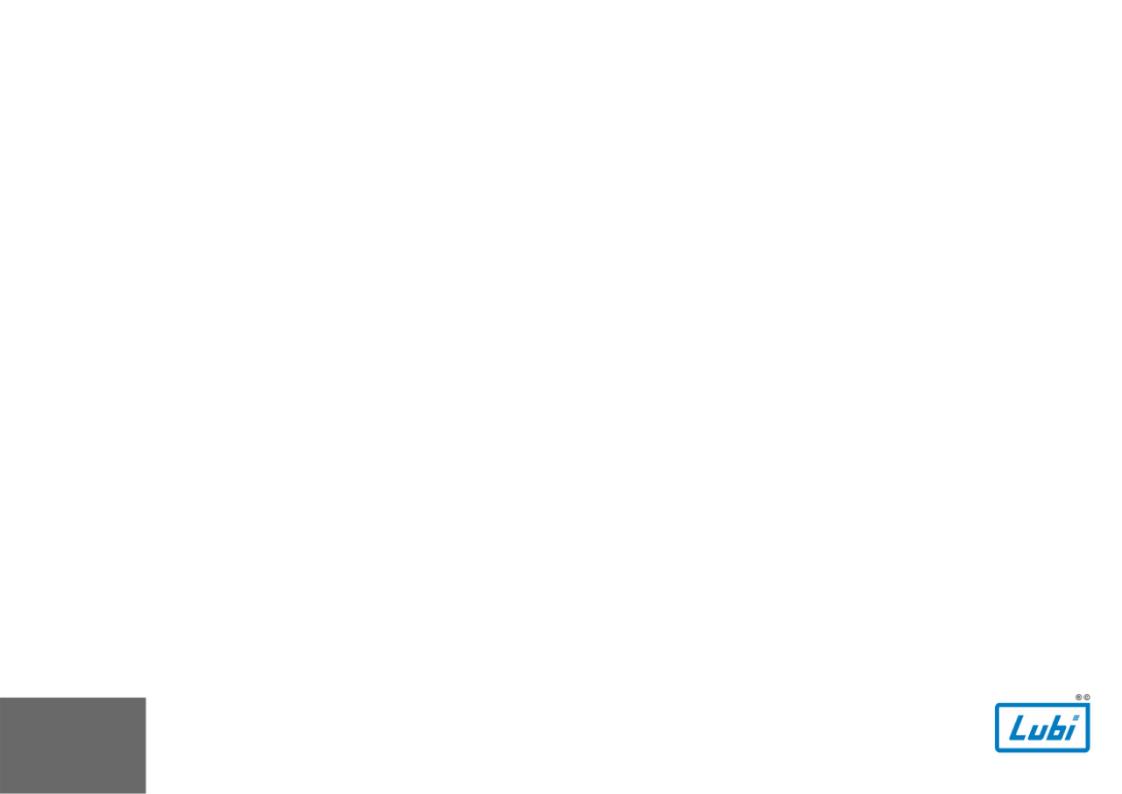 International Product approvals
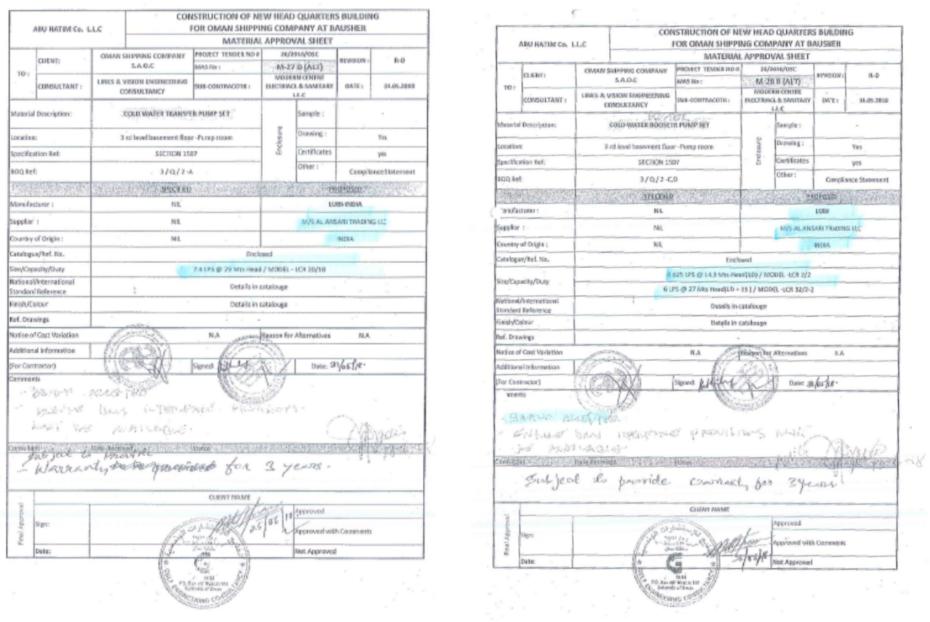 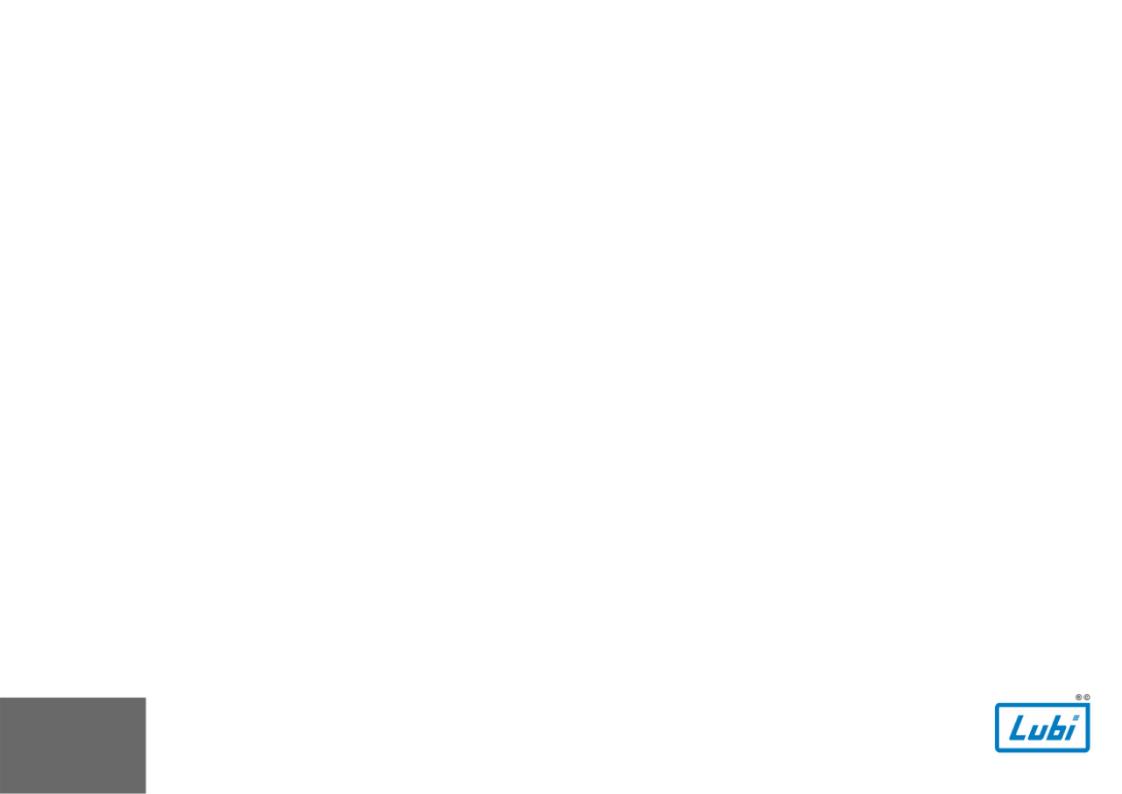 International Product approvals
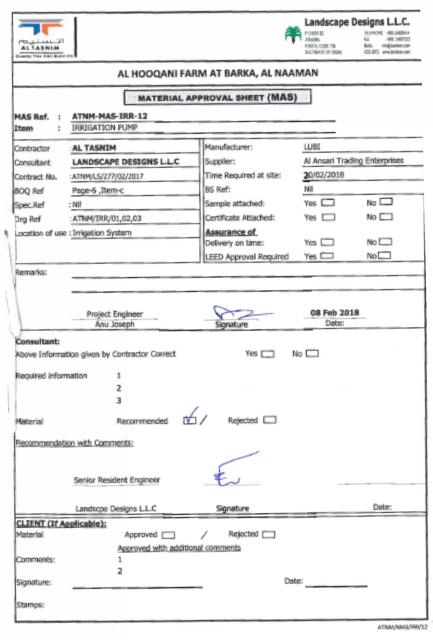 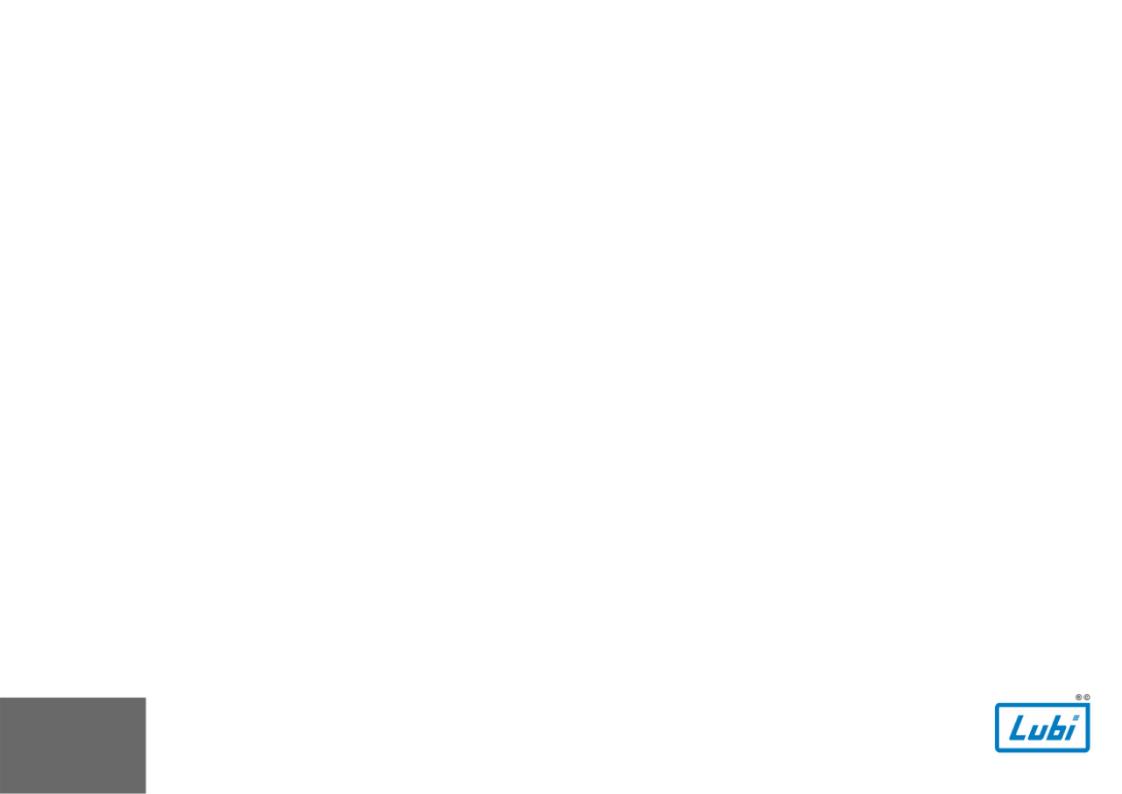 Manufacturing facilities
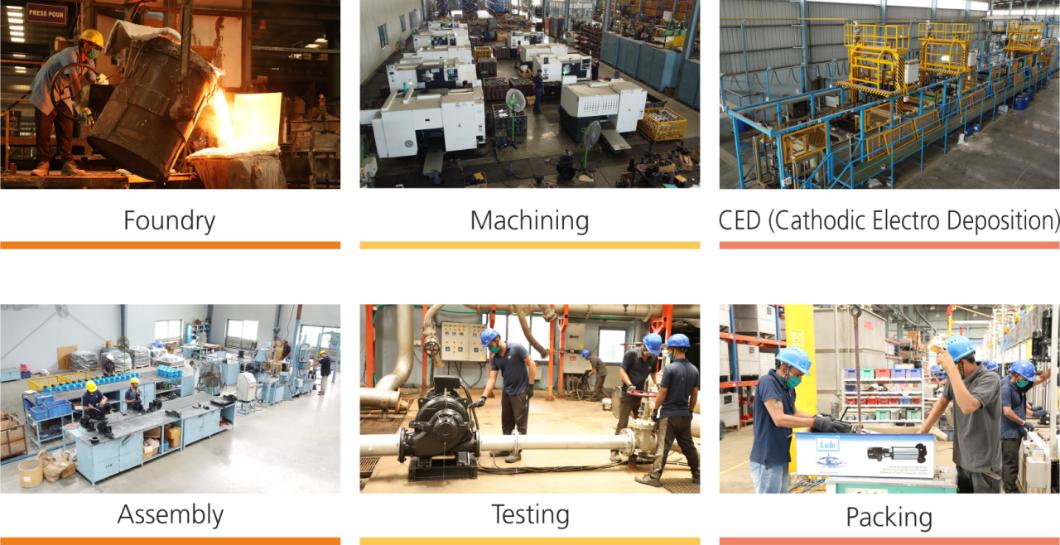 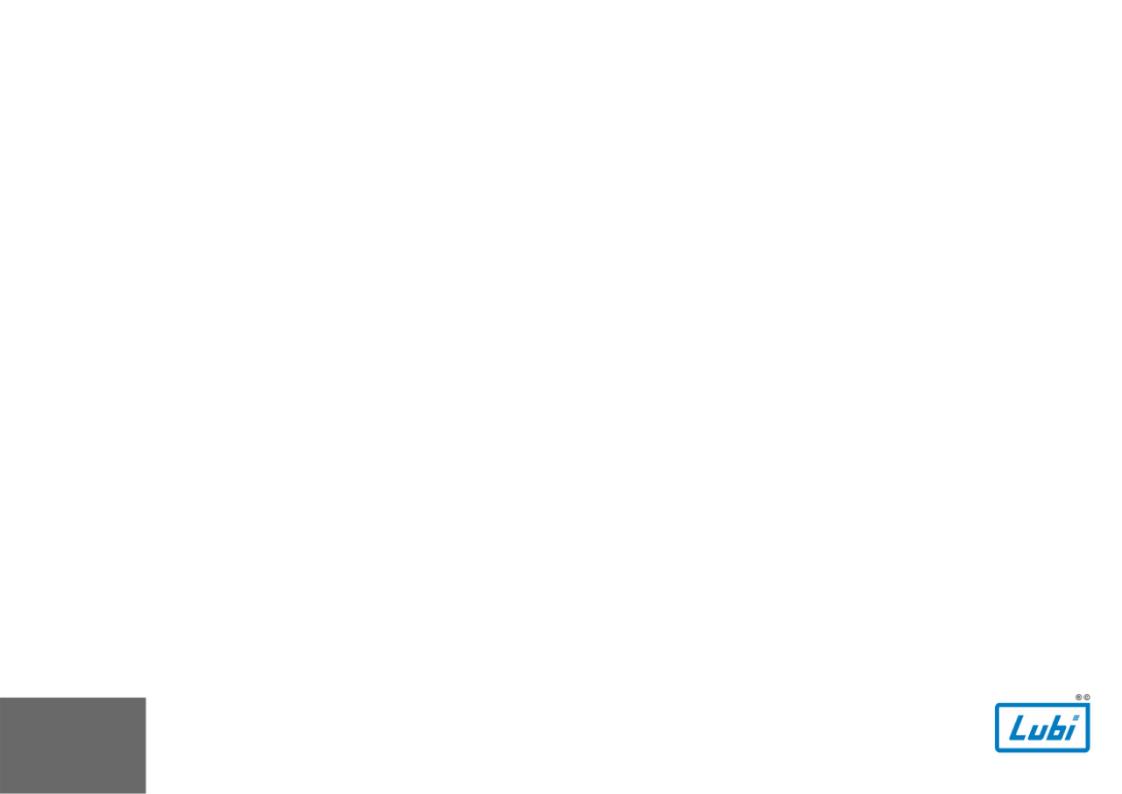 Quality Assurance Systems
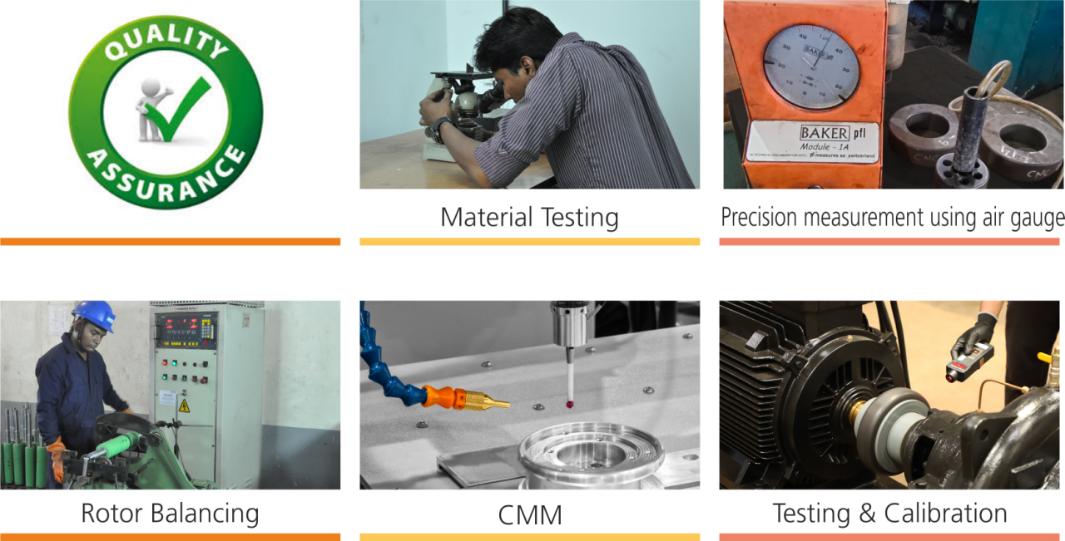 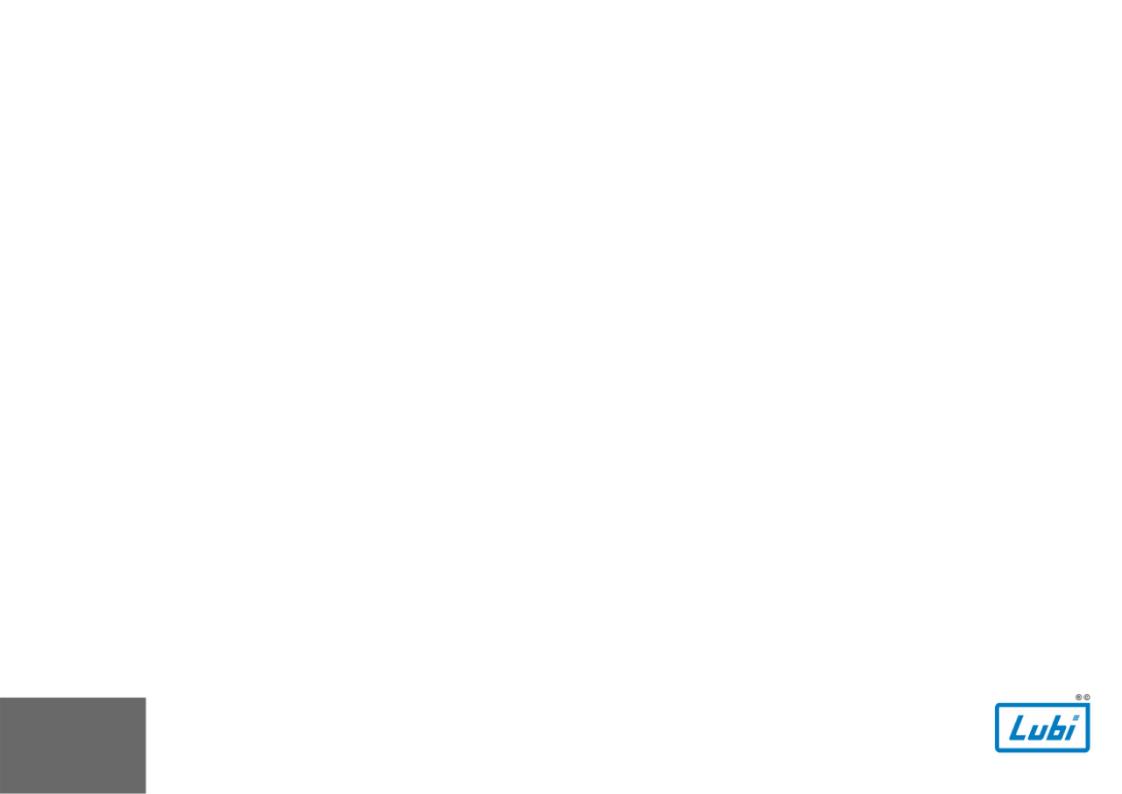 Marketing Network PAN India
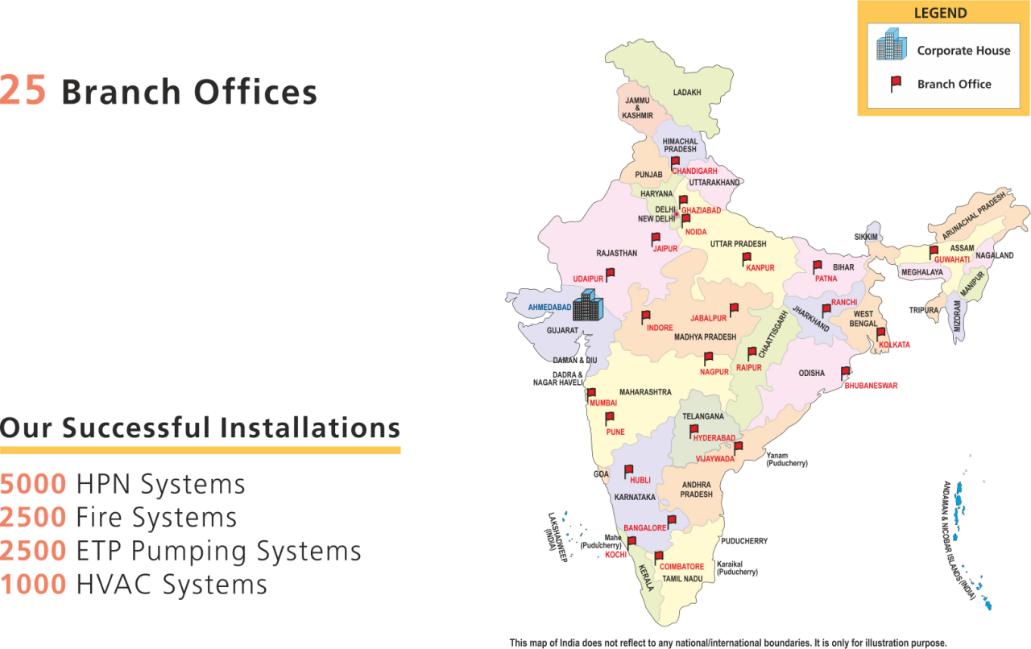 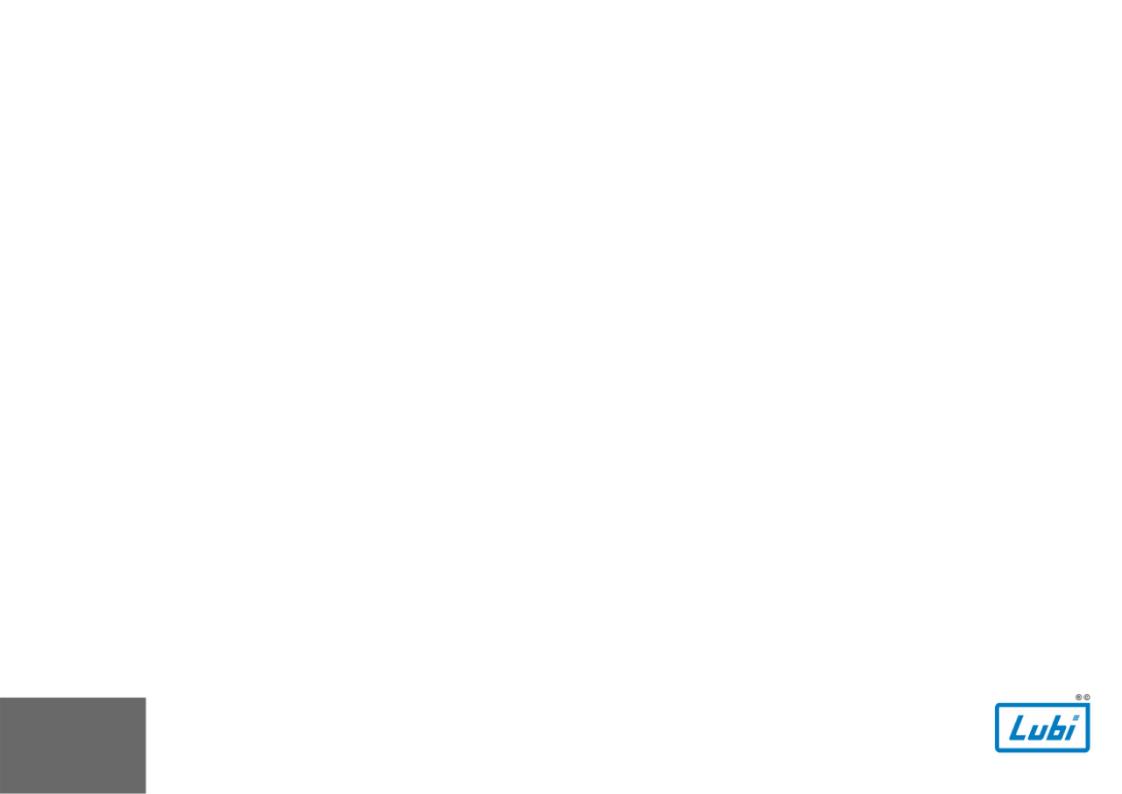 Global Presence in more than 80 Countries.
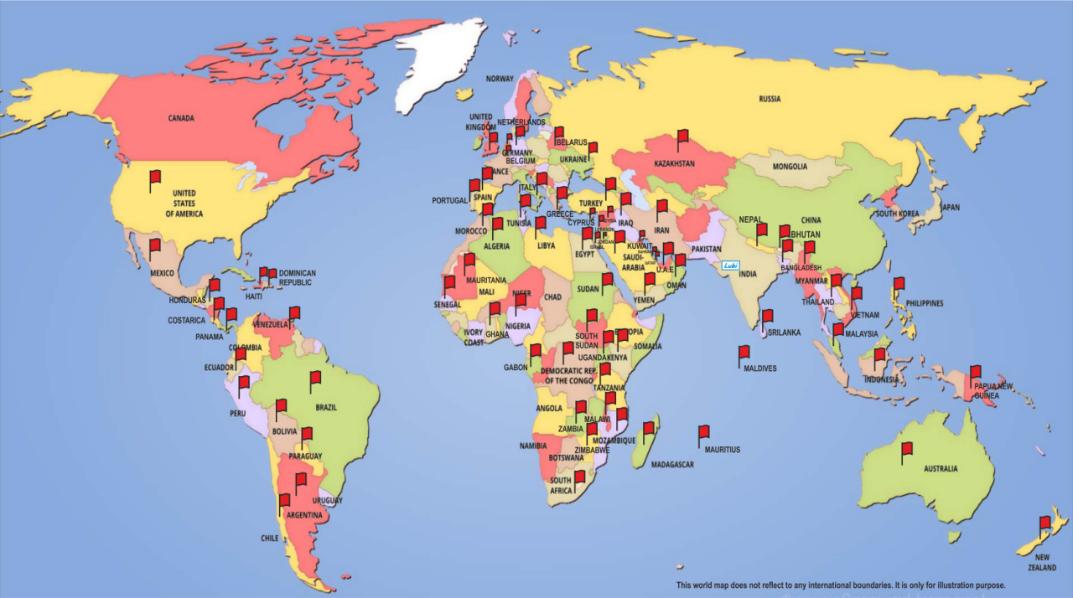 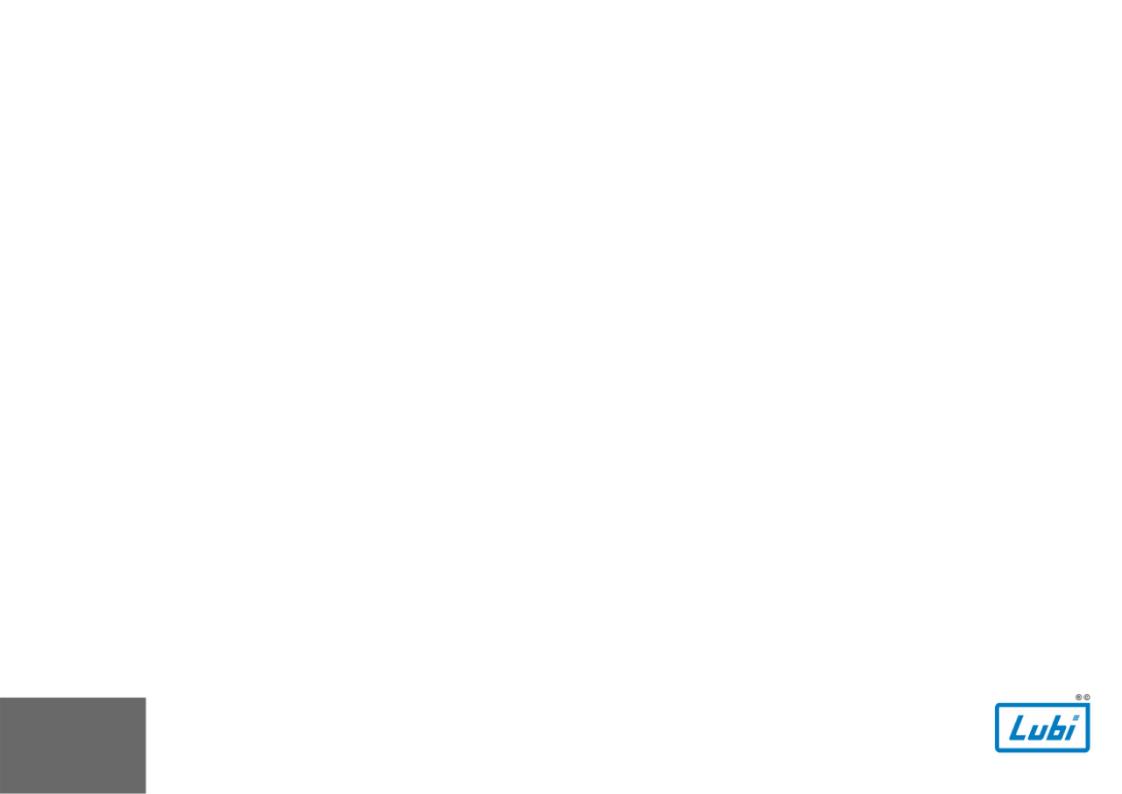 Applications
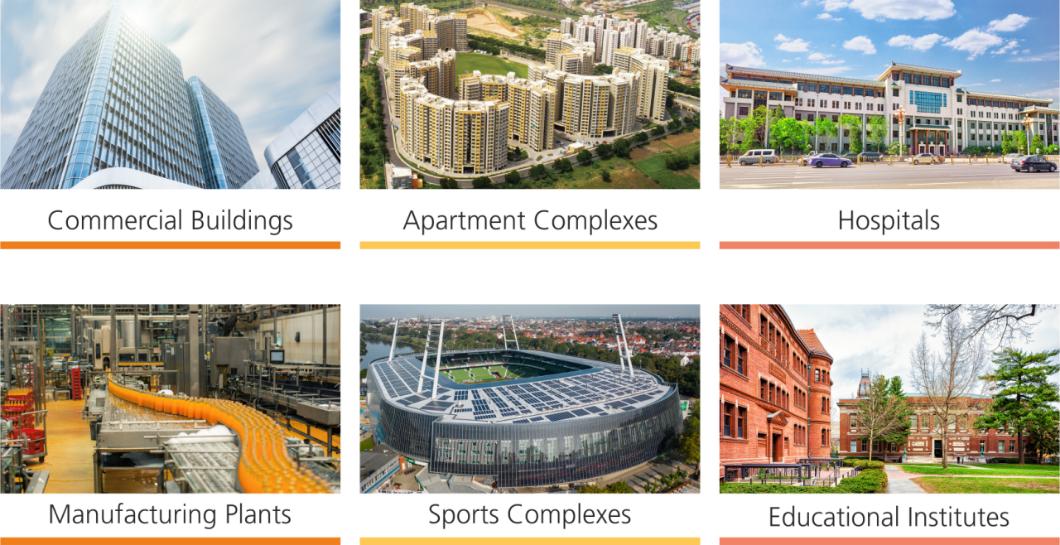 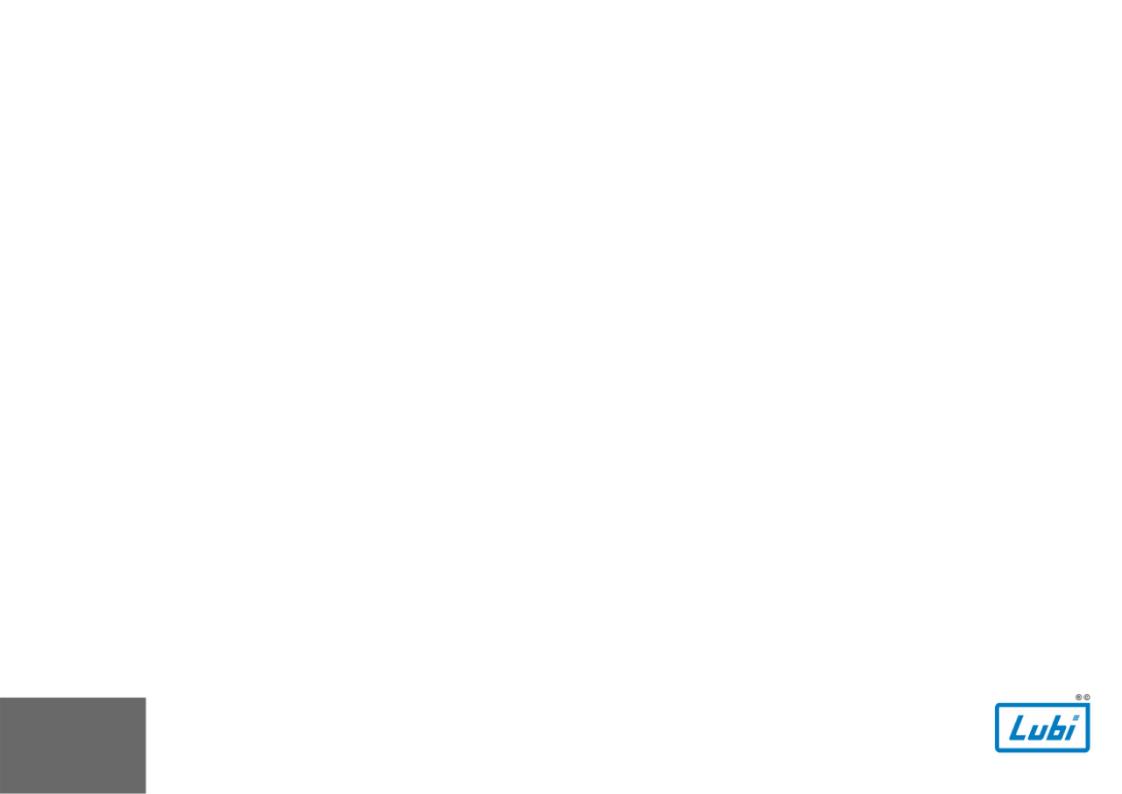 Product Range
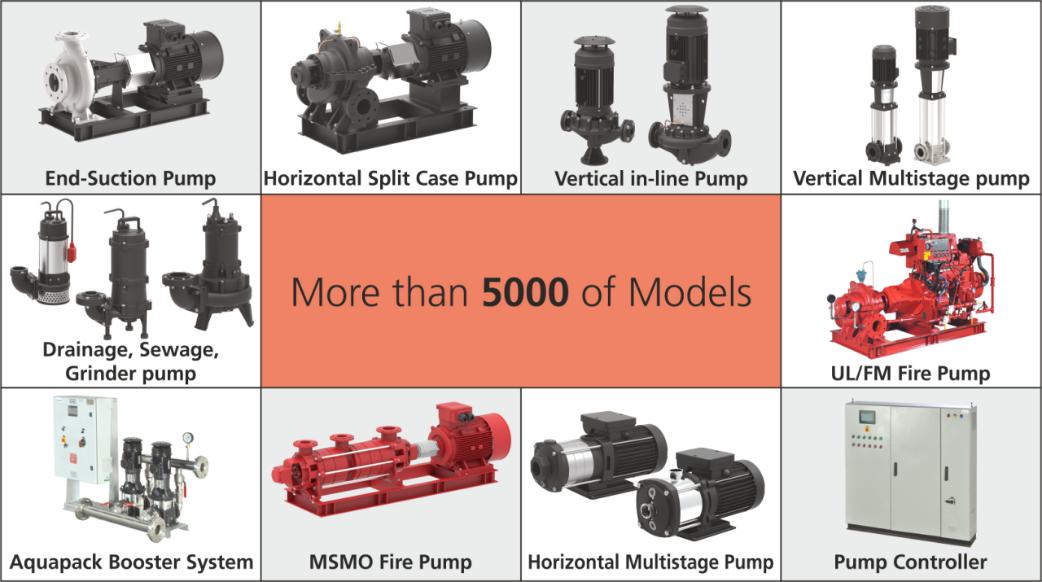 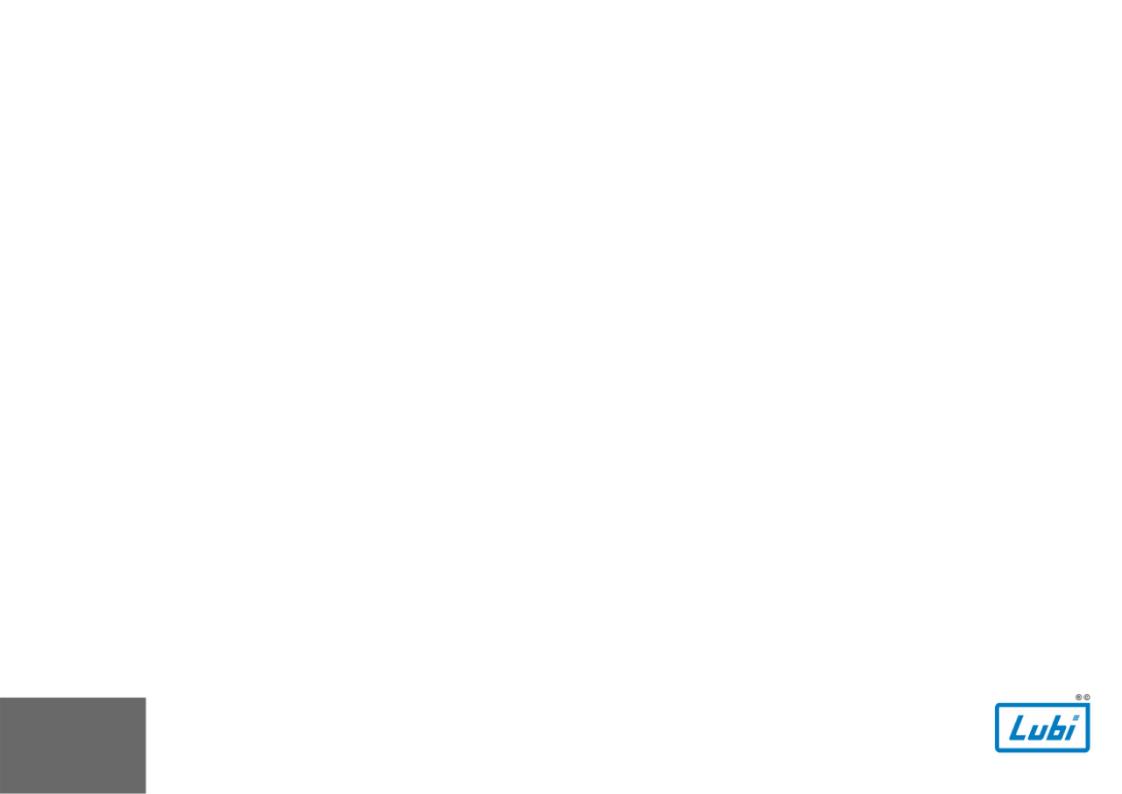 HPN Systems
• Well suited for constant pressure applications.
• Lubi booster sets consist of 2 to 4 identical Vertical Multistage 
   Pumps or End Suction Pumps mounted in parallel on a 
   common base frame, control cabinet with motor protection 
   and controller.
• Energy saving through cascade control of pumps as per 
   demand.
• Provision of stand-by pump for higher reliablity.
• Factory assembled and tested.

Application : 
• Water Supply
• Flats / Apartments Complexes
• Hotels
• Hospitals
• Bungalows
• Car Washing
• Landscape Irrigation
• Industries etc.
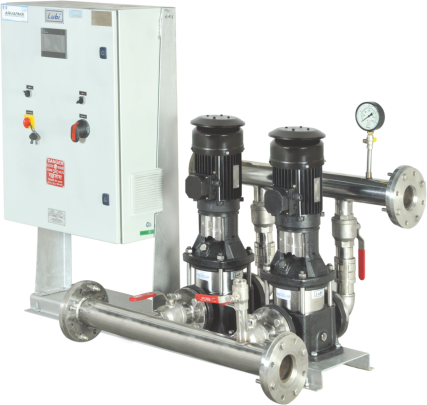 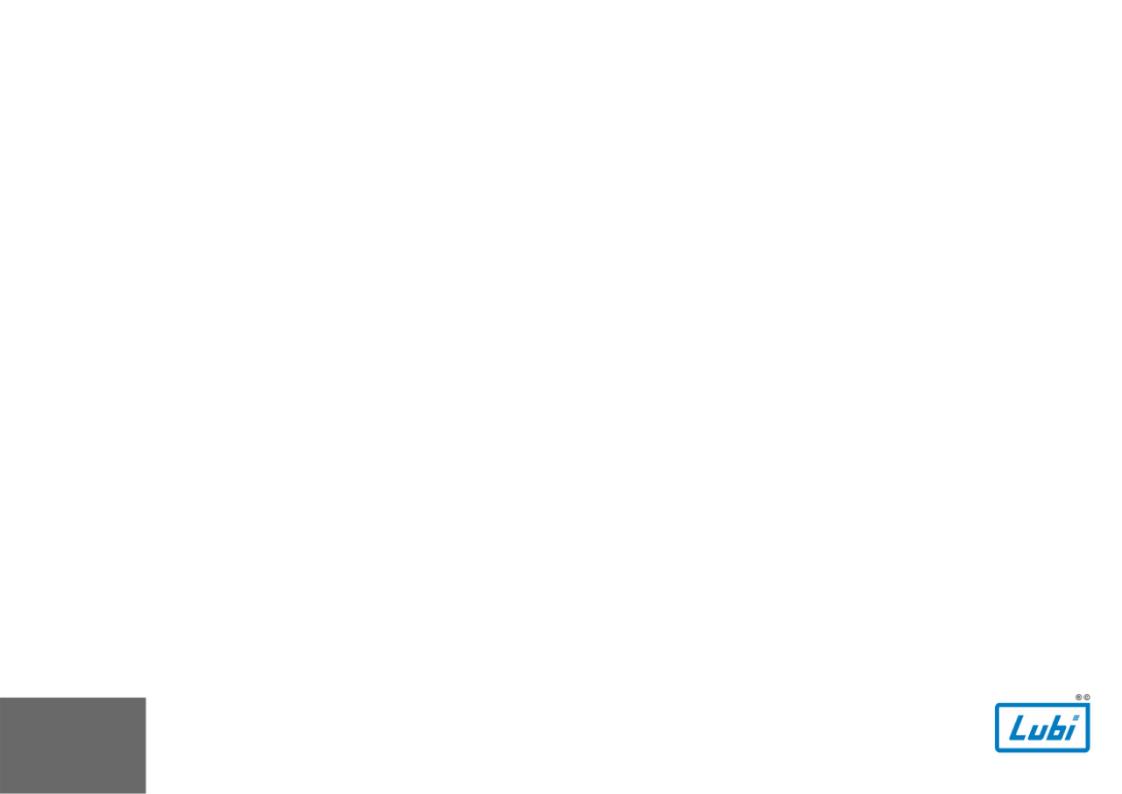 HPN Installations
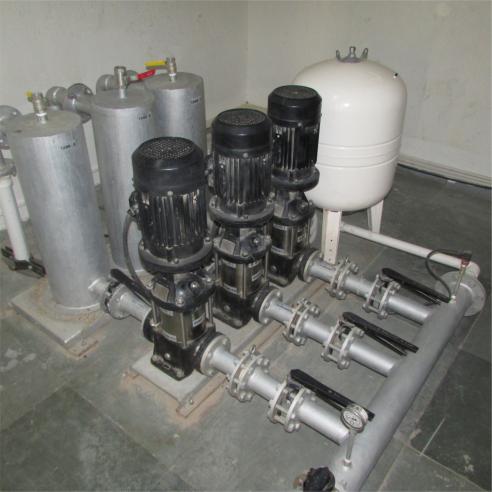 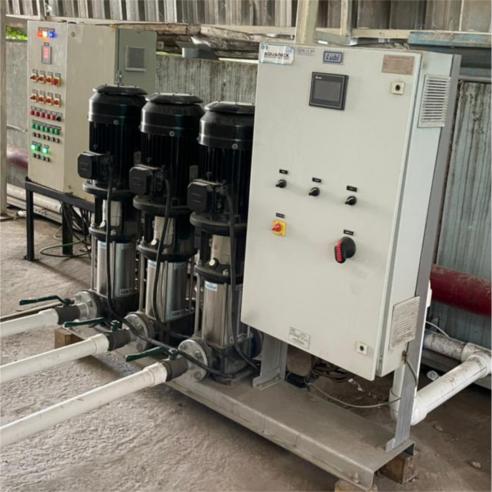 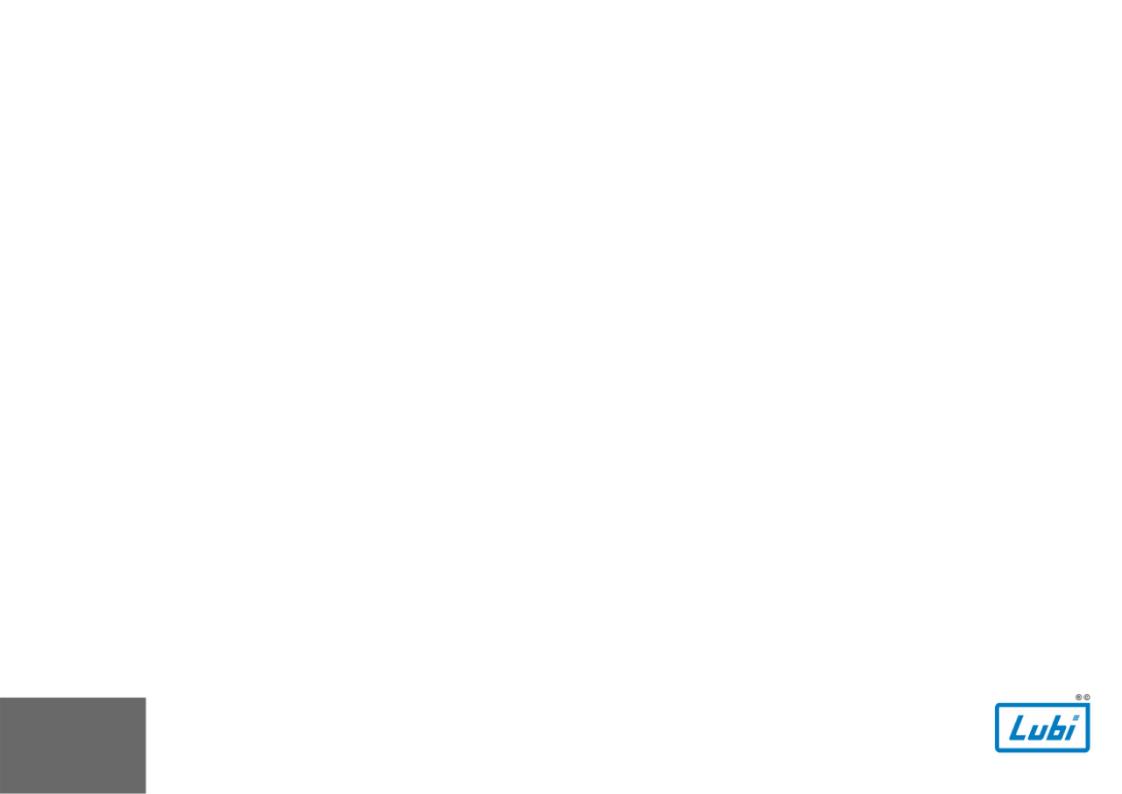 HPN Installations
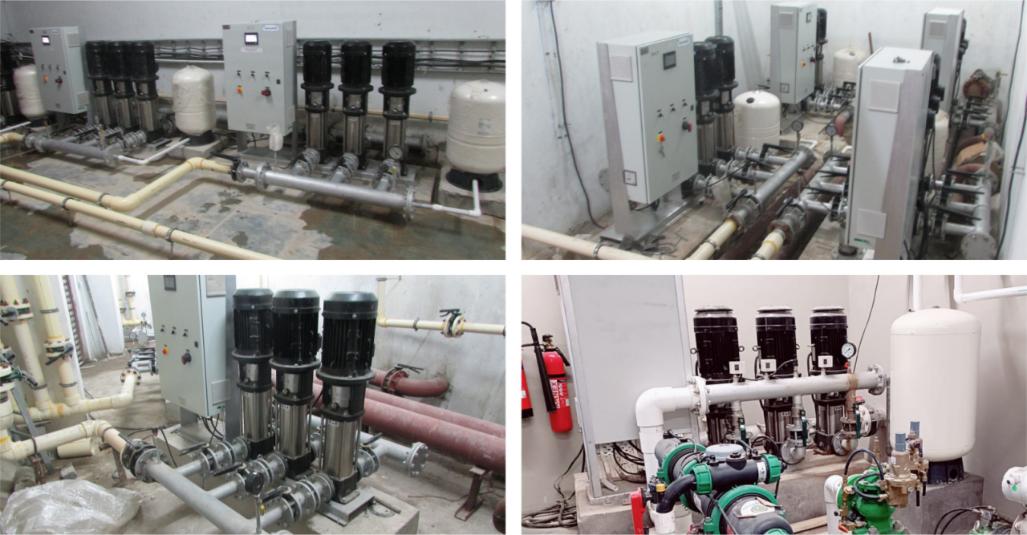 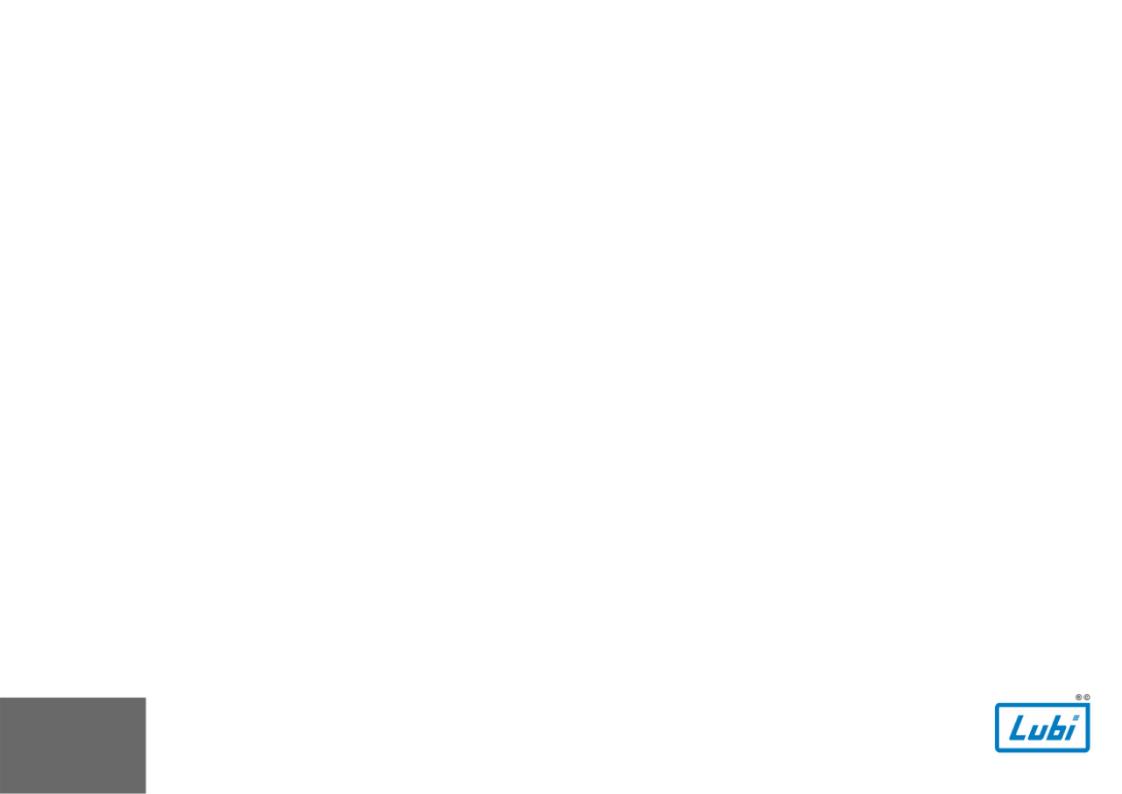 End-Suction Fire Pumps
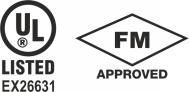 Technical Data 
• Flow Range : 190 lpm. to 4730 lpm.
• Pressure Range :54 mtr. to 210 mtr.
• Diesel Engine & Electric Motor driven
• UL Listed, FM Approved, NFPA-20 design
• Factory Assembled & Factory tested
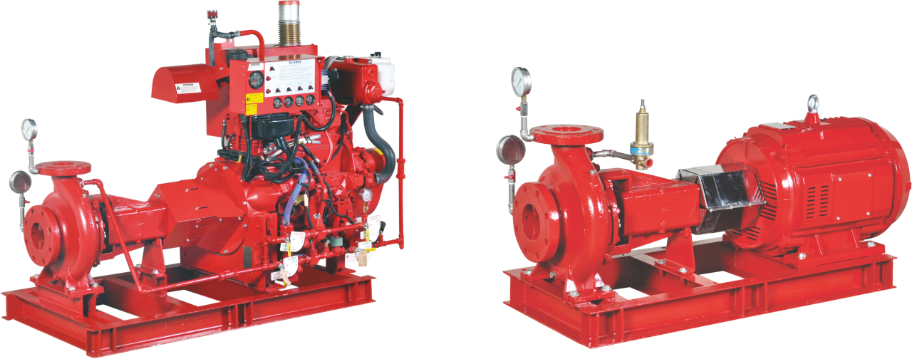 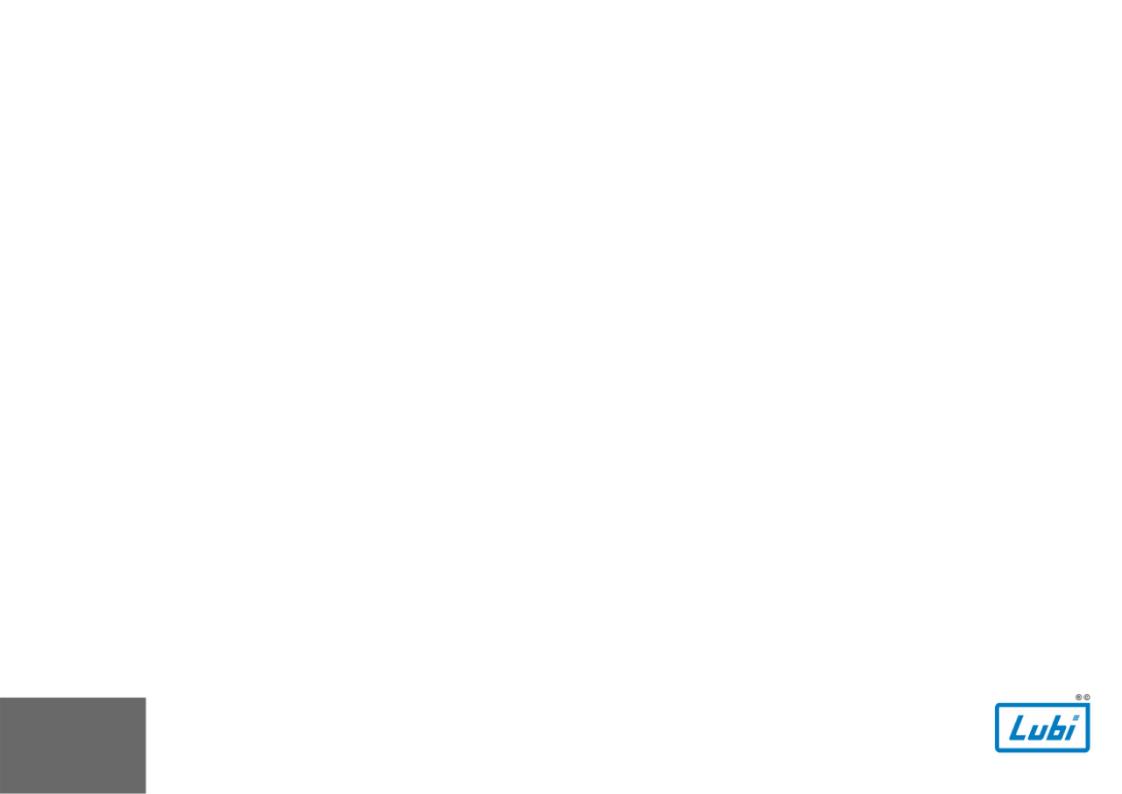 End-Suction Fire Pumps Installations
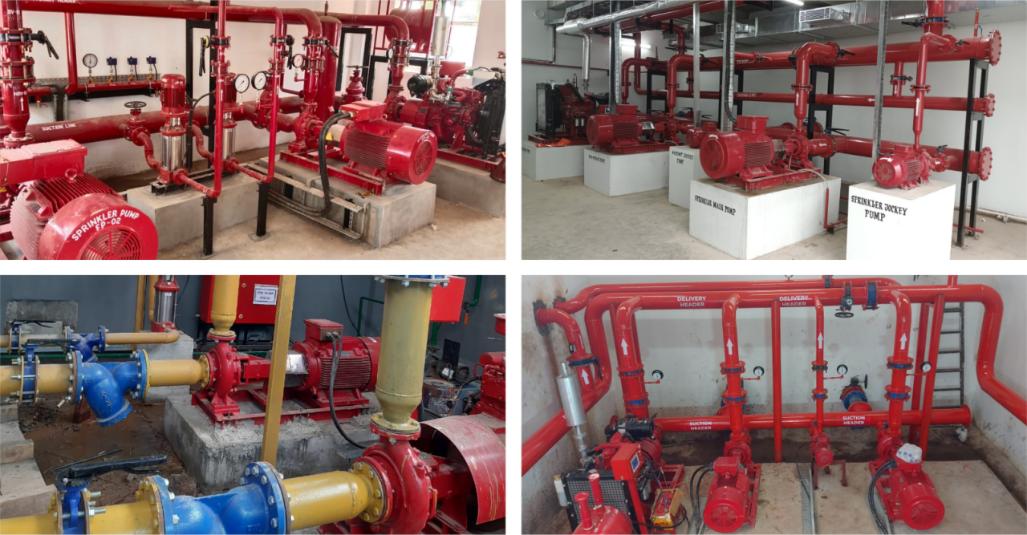 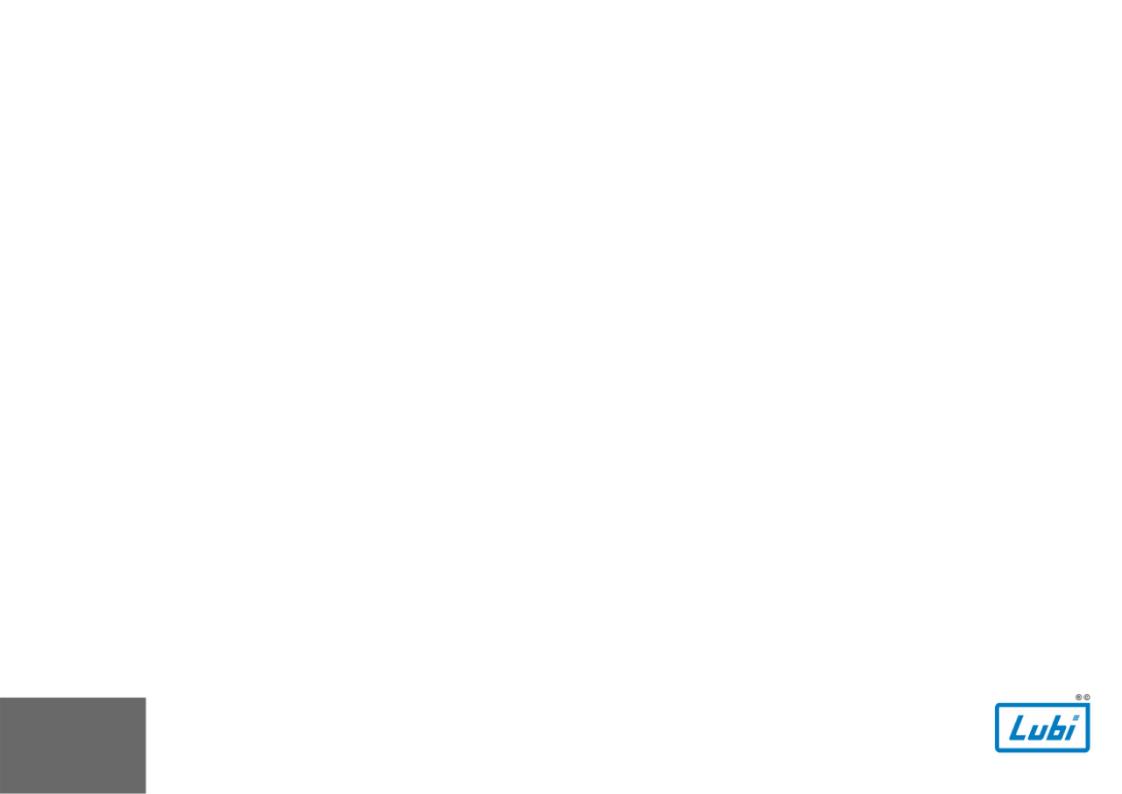 End-Suction Fire Pumps Installations
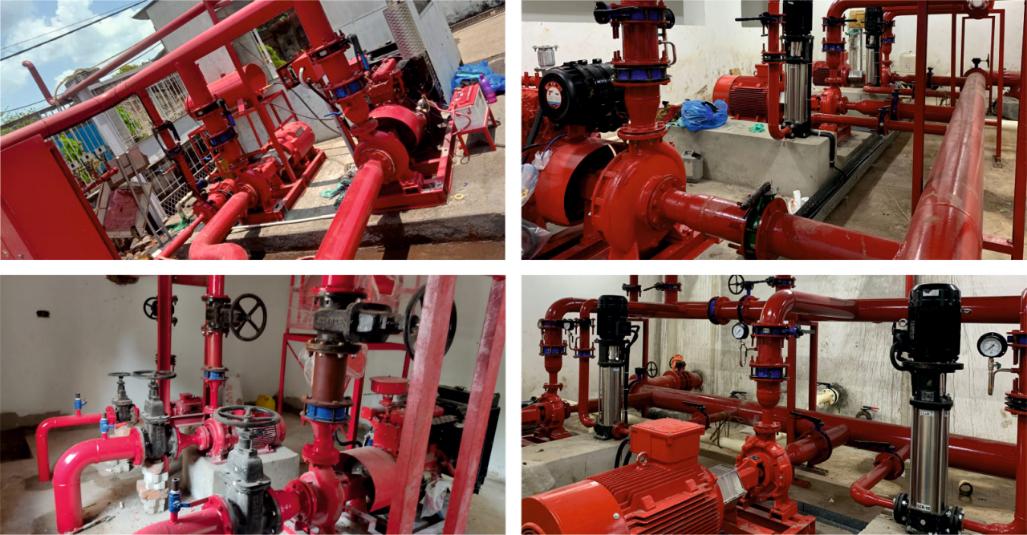 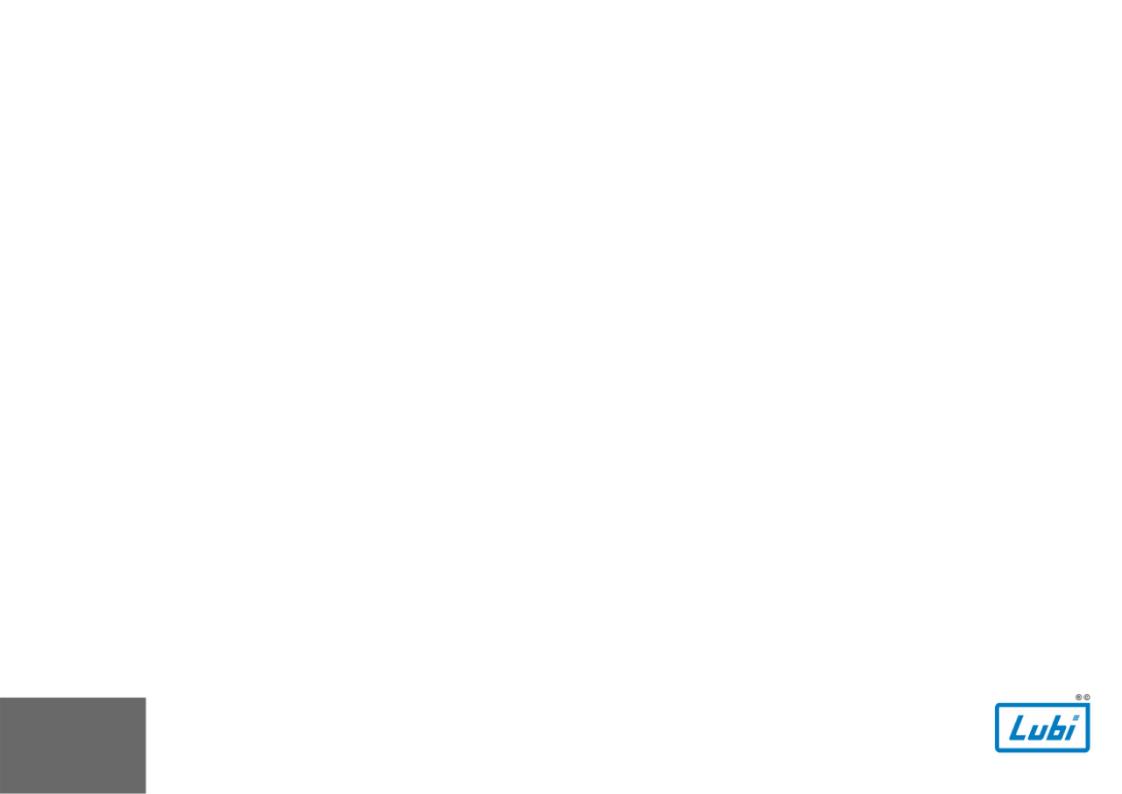 Horizontal Split Case Fire Pumps
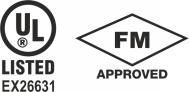 Technical Data 
• Flow Range : 1700 lpm. to 11350 lpm.
• Pressure Rang :43 mtr. to 224 mtr.
• Diesel Engine & Electric Motor driven
• UL Listed, FM Approved, NFPA-20 design
• Factory Assembled & Factory tested
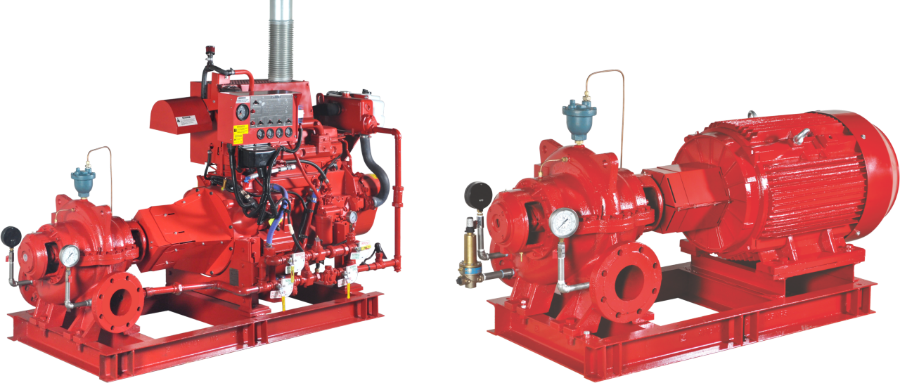 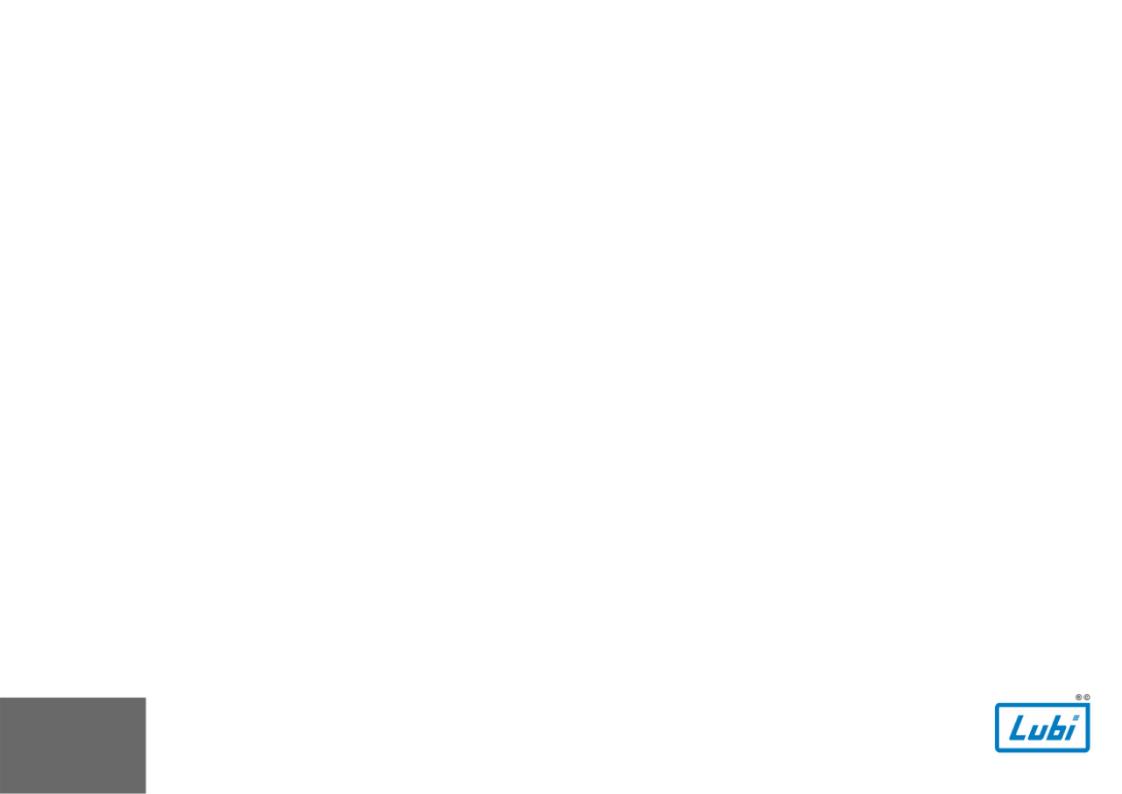 Horizontal Split Case Fire Pumps Installations
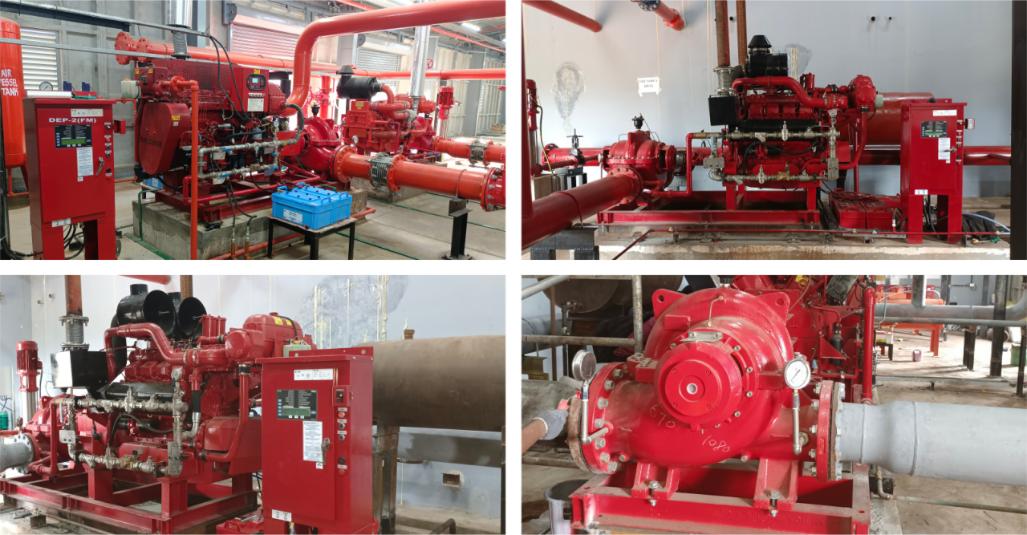 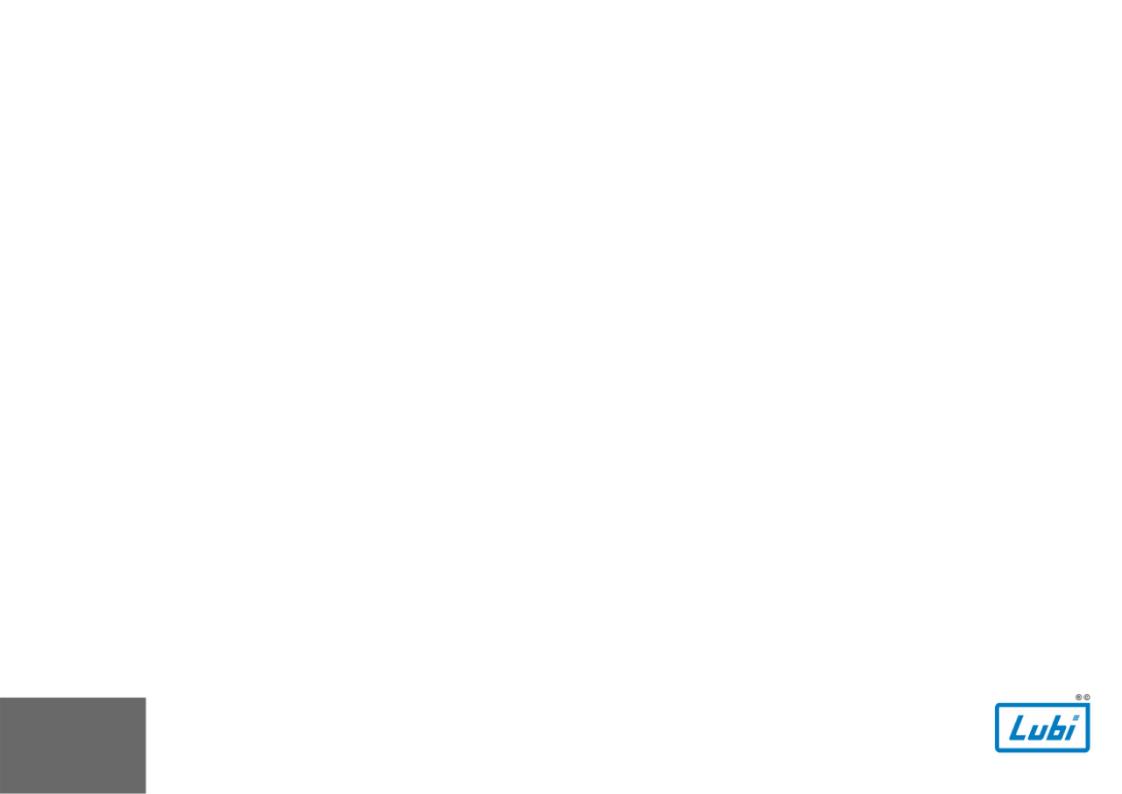 Horizontal Split Case Fire Pumps Installations
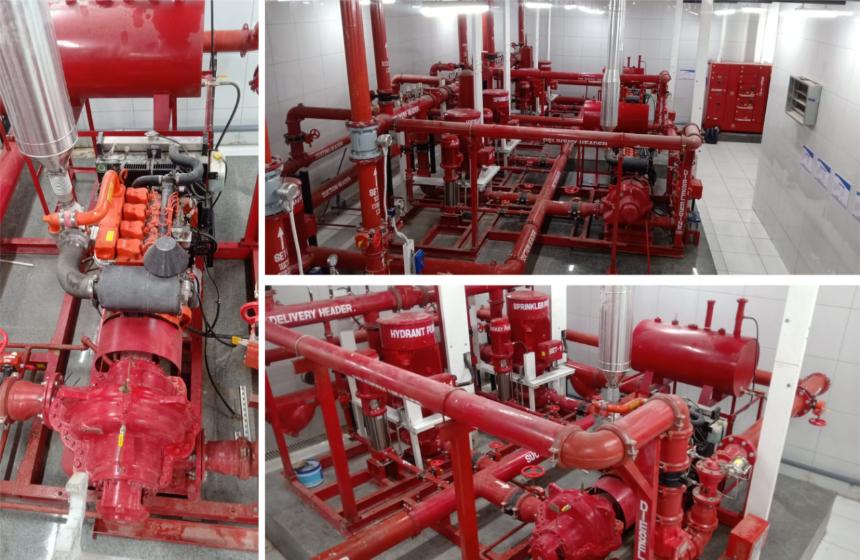 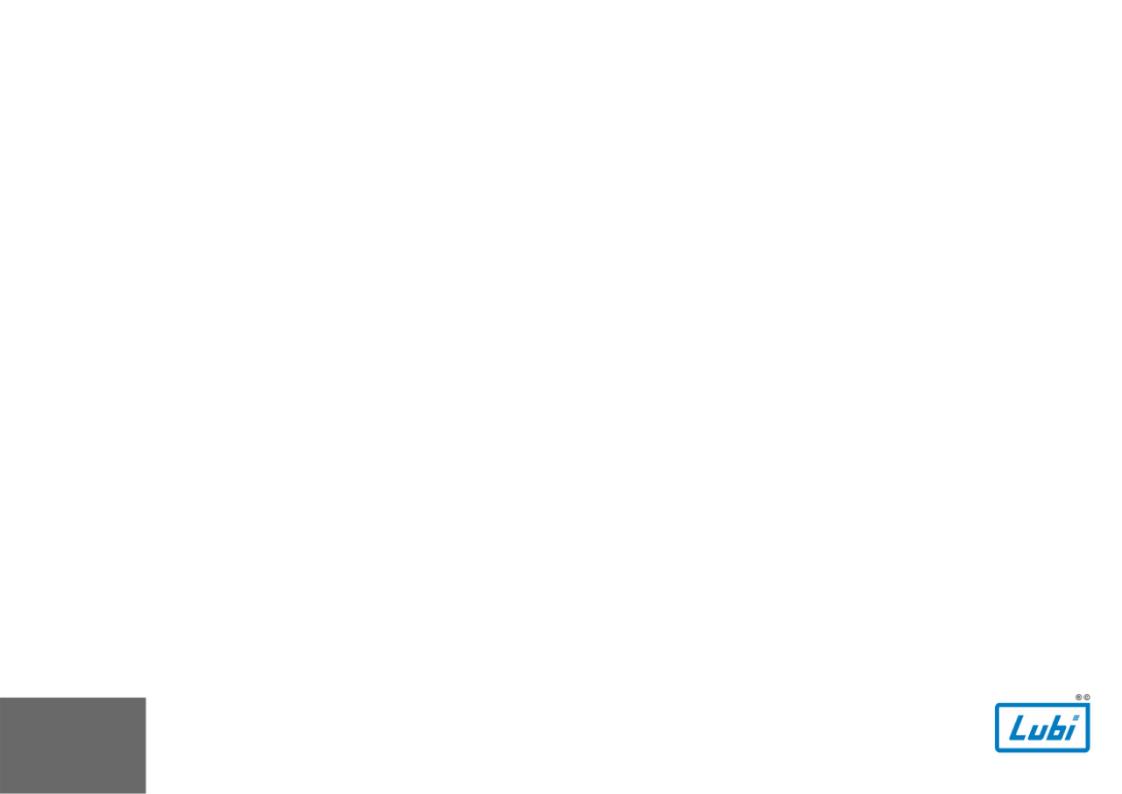 Horizontal Split Case Fire Pumps Installations
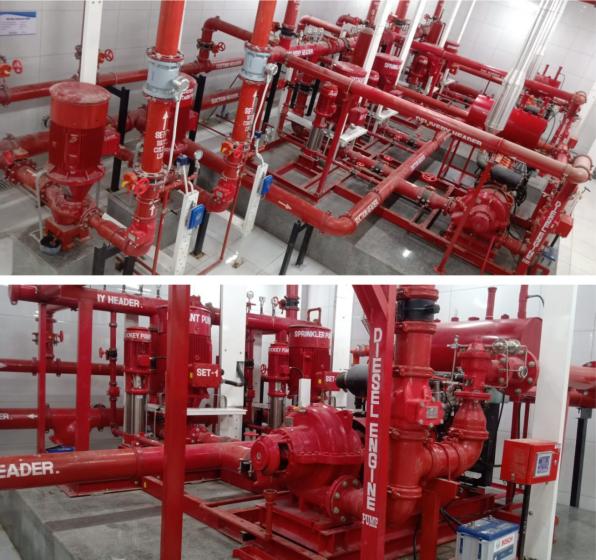 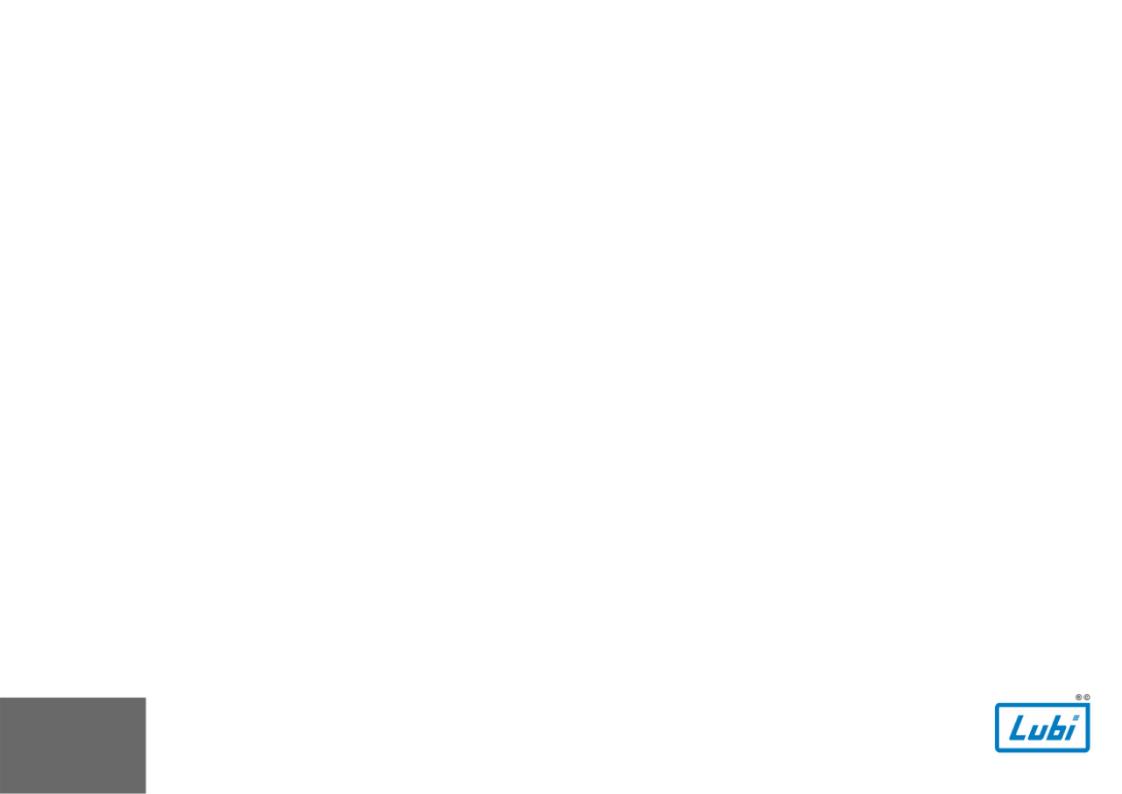 Multi stage Multi outlet Fire pumps
Technical Data 
• Flow Range : Upto 6500 lpm.
• Head Range : Upto 450 m.
• Diesel Engine & Electric Motor driven
• Maximum Number of outlet : 7
• NFPA-20 design
• Factory Assembled & Factory tested
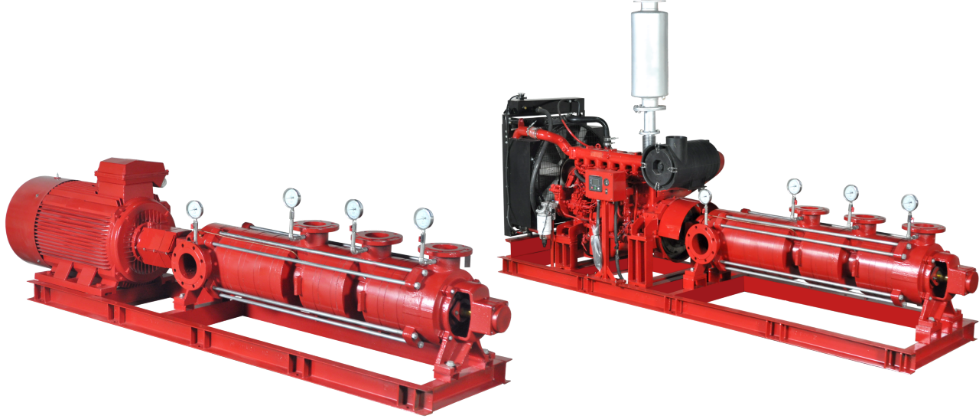 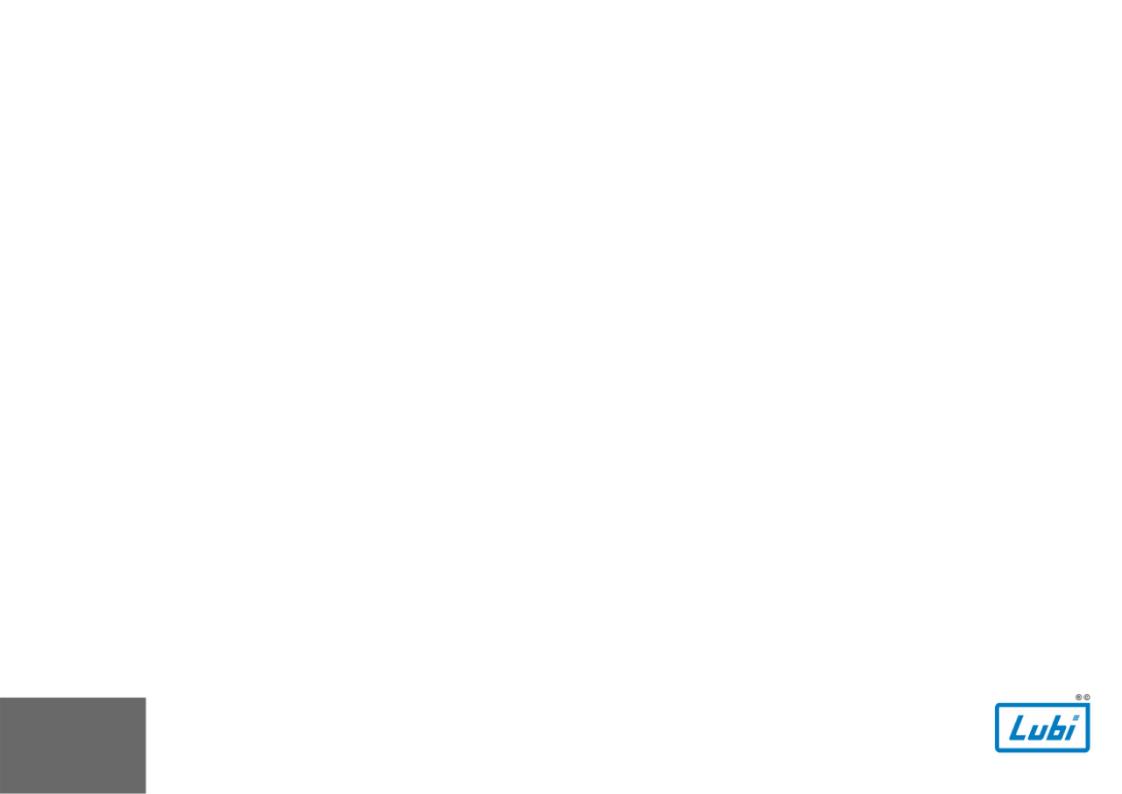 Multi stage Multi outlet Fire pumps Installations
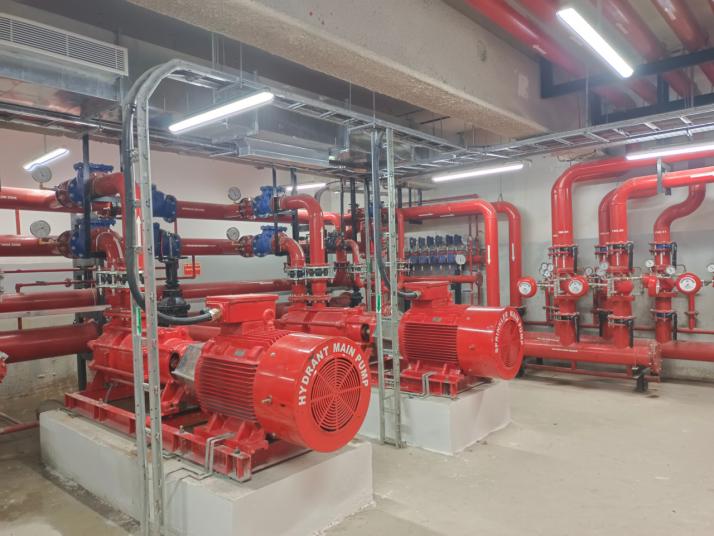 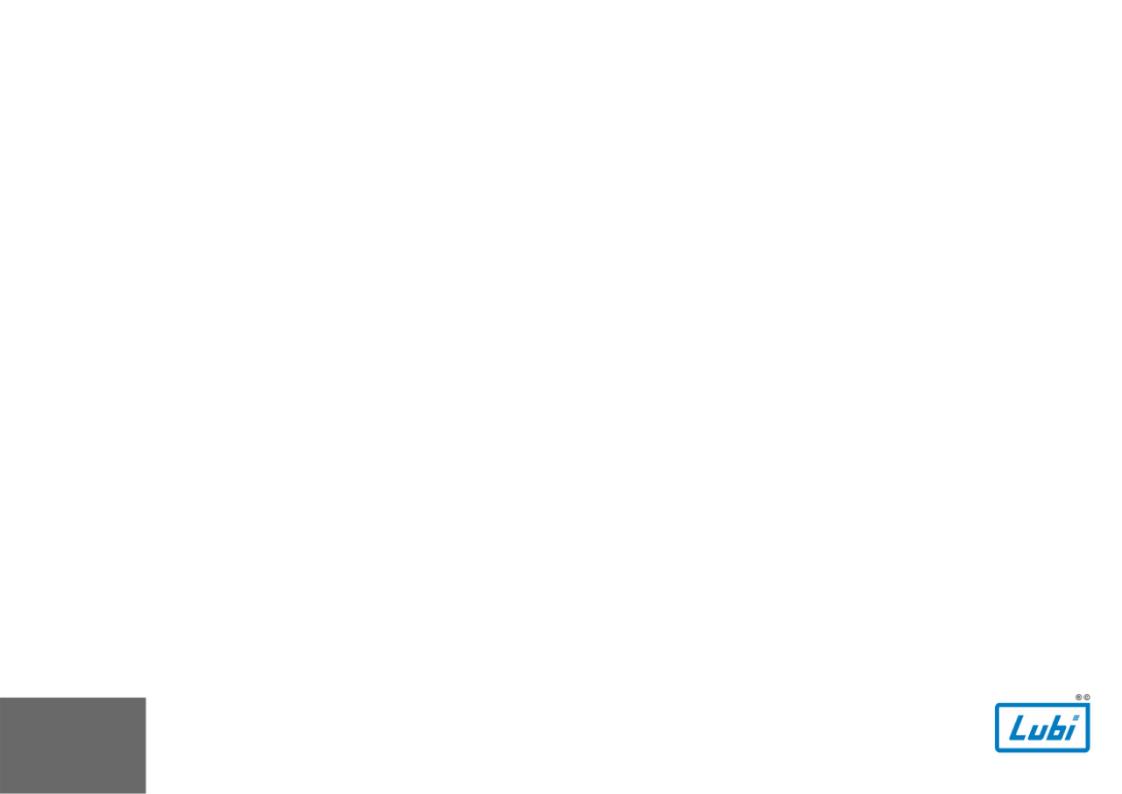 Multi stage Multi outlet Fire pumps Installations
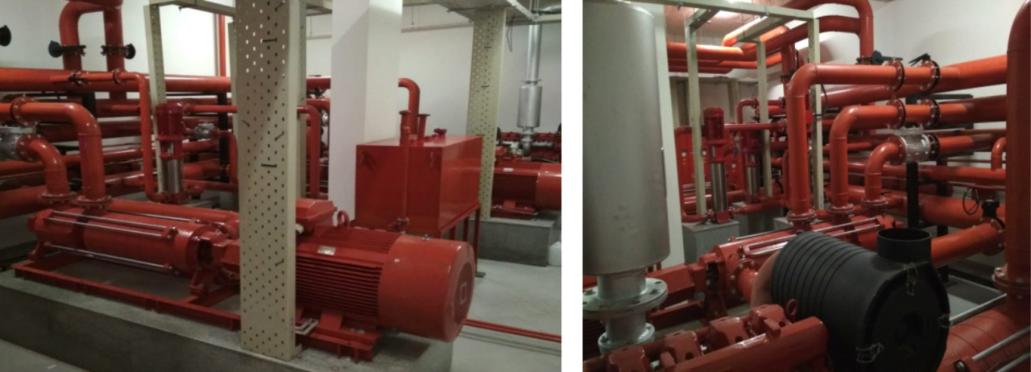 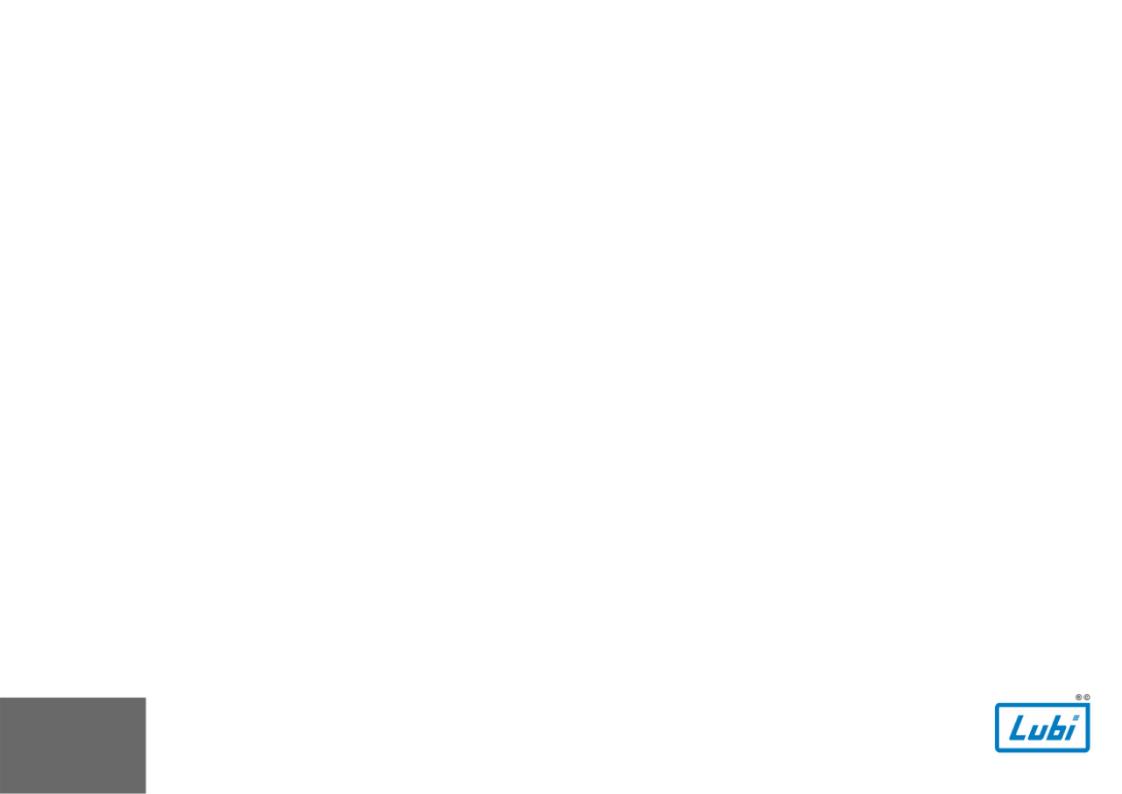 HVAC Packaged Pumping Systems
• Available with Close Coupled End Suction and Vertical Inline Pumps.
• Complete System pre-plumbed with valves, piping and controls.
• Quality factory fabrication of piping using CNC plasma 
   cutting and welding machines.
• Factory assembled and tested.
• Quick installation at site.

Application : 
• Water Supply
• Pressure Boosting Systems
• HVAC Cooling & Heating Systems
• Industrial Systems etc.
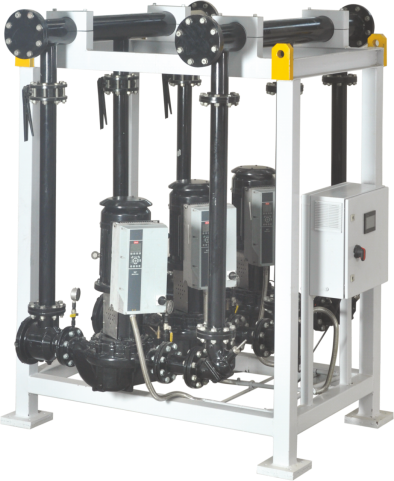 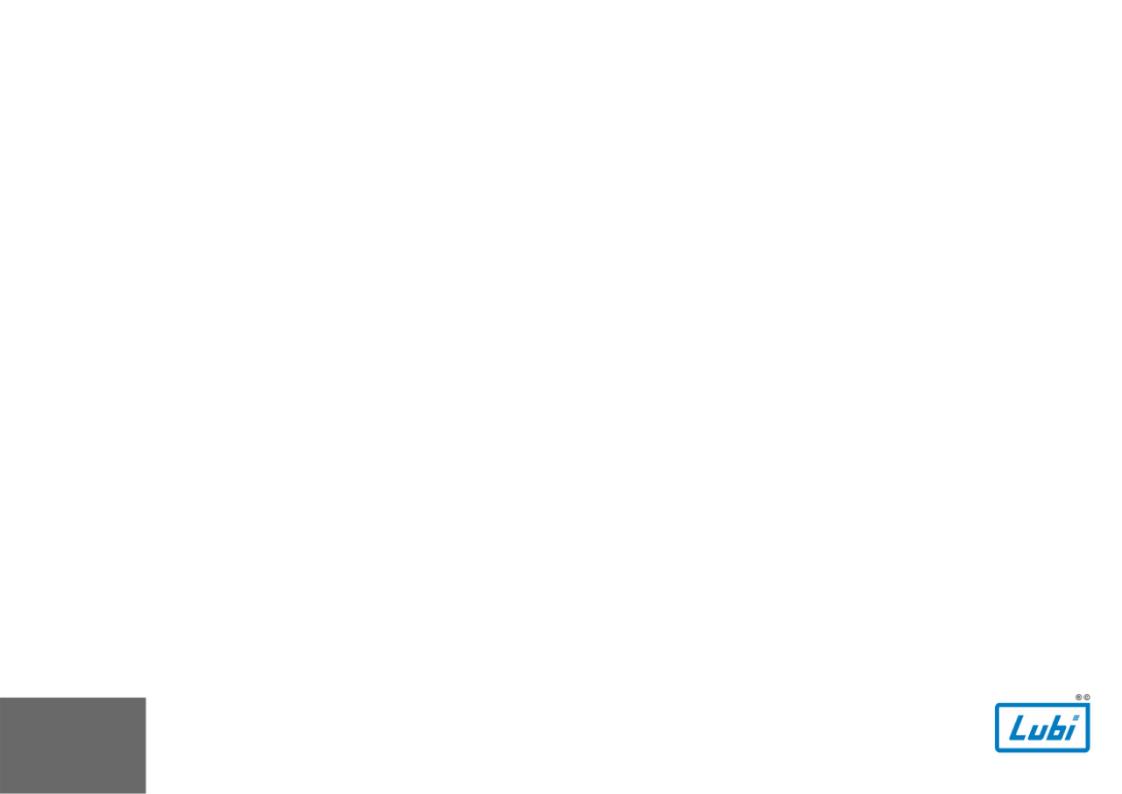 Types of Chilled Water Pump
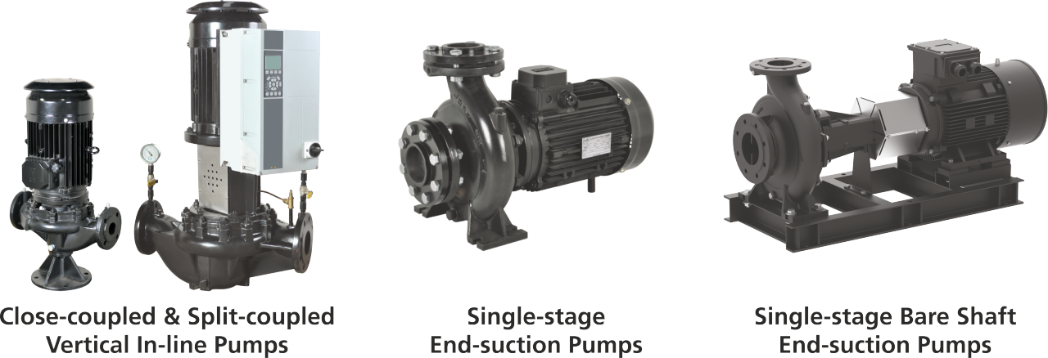 Features:
• CED coated rust resistant finish
• Dynamically balanced impeller
• PN 16 as standard
• Mechanical shaft seal.
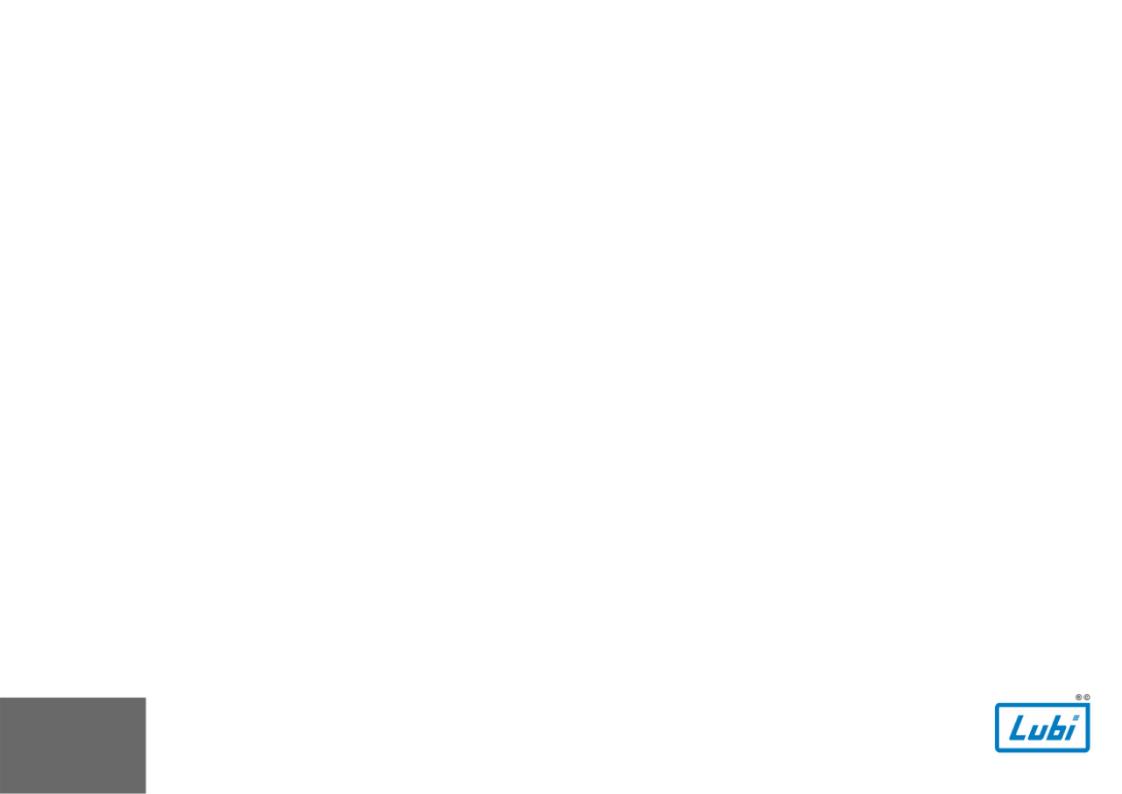 HVAC Installations
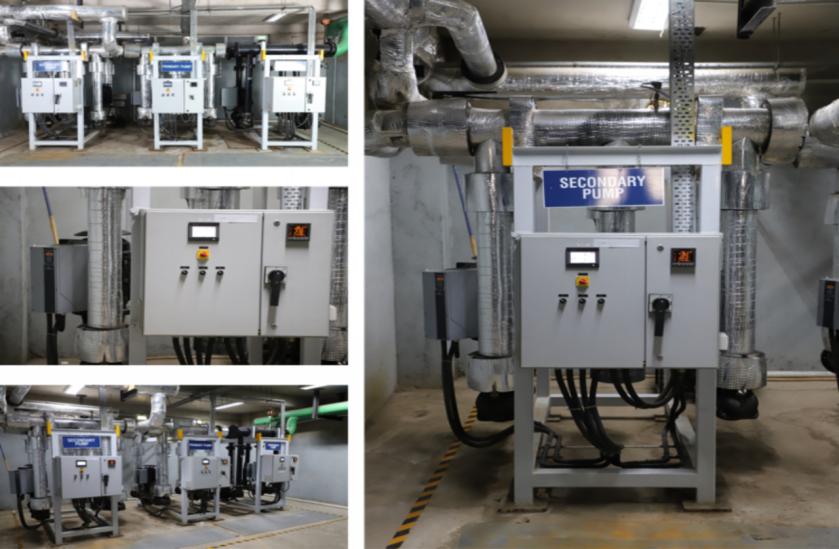 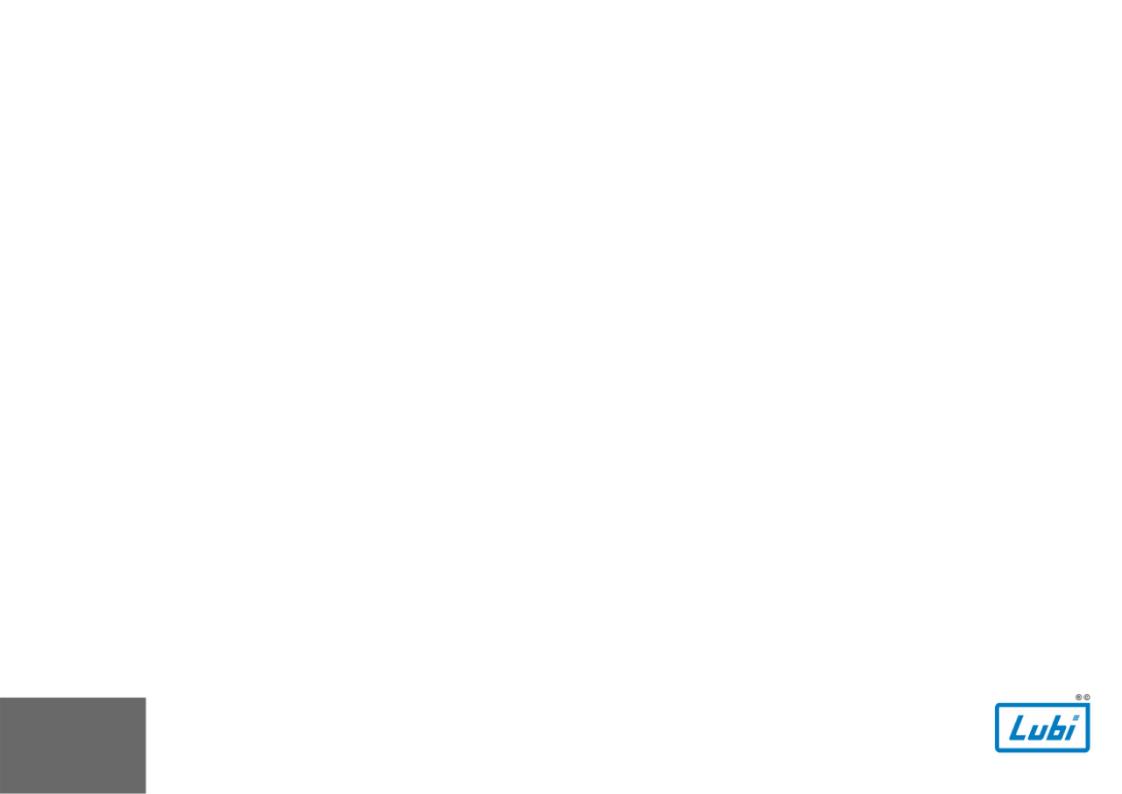 HVAC Installations
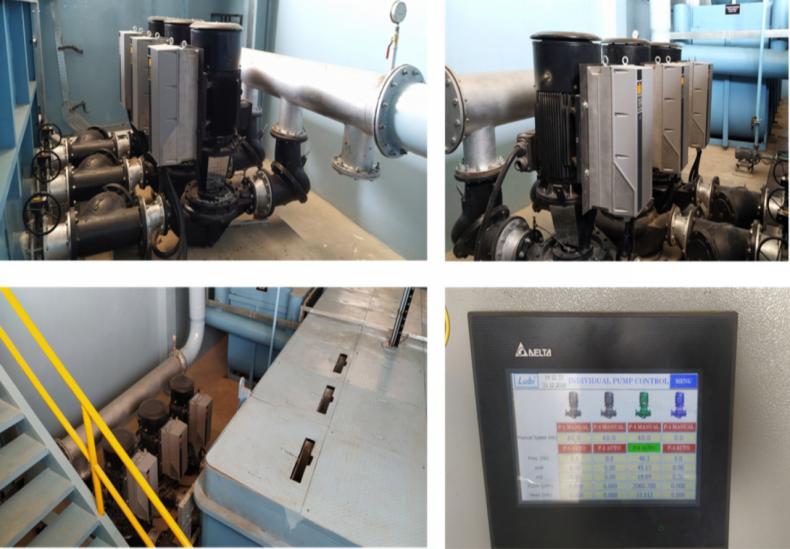 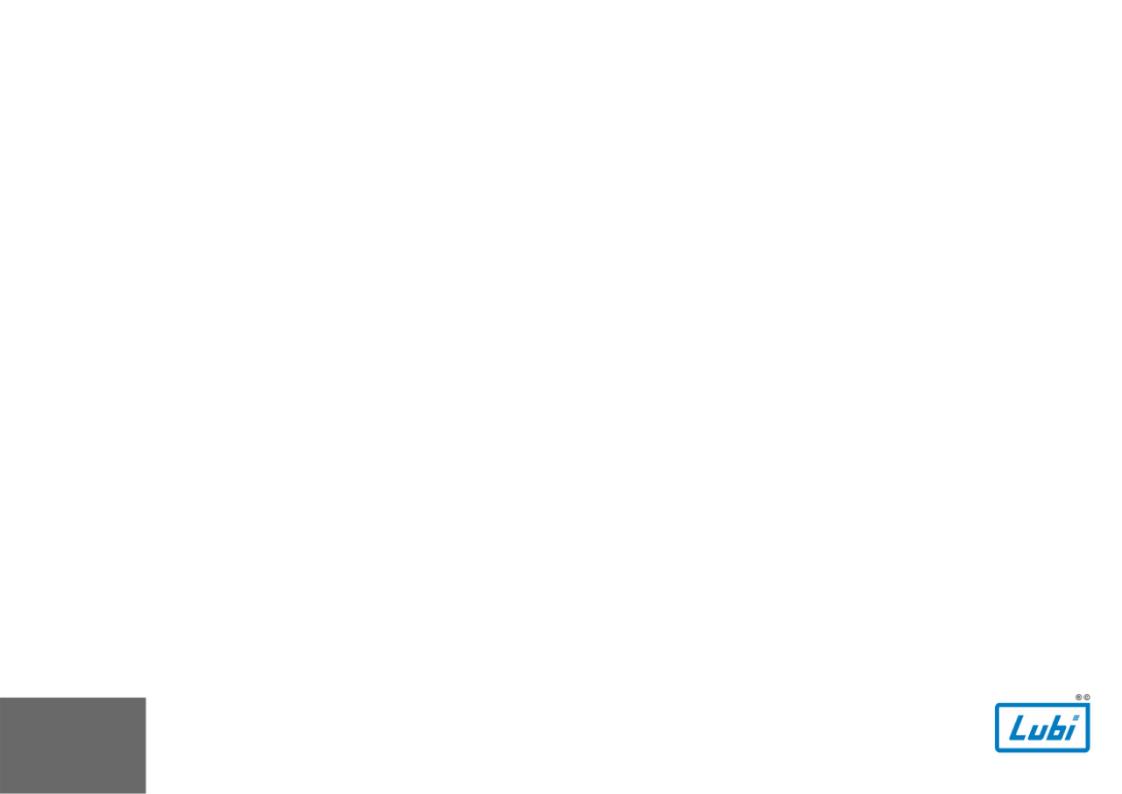 HVAC Installations
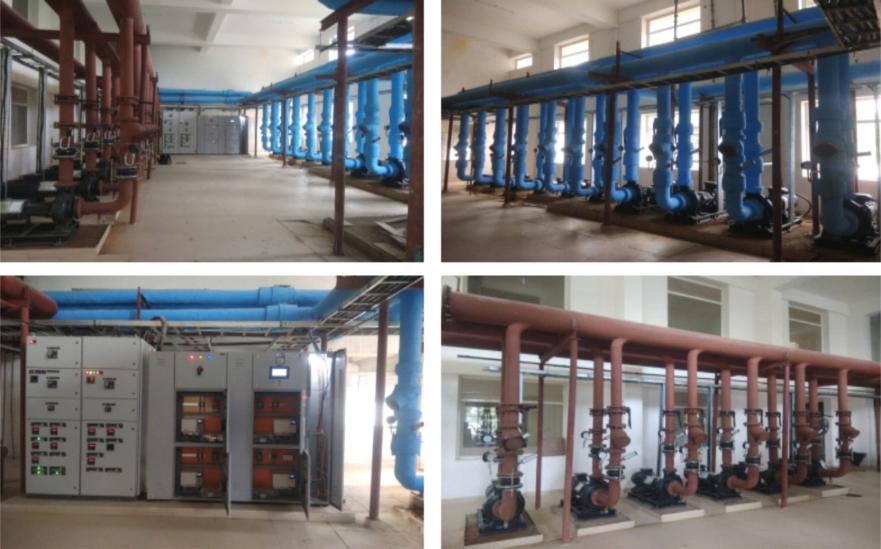 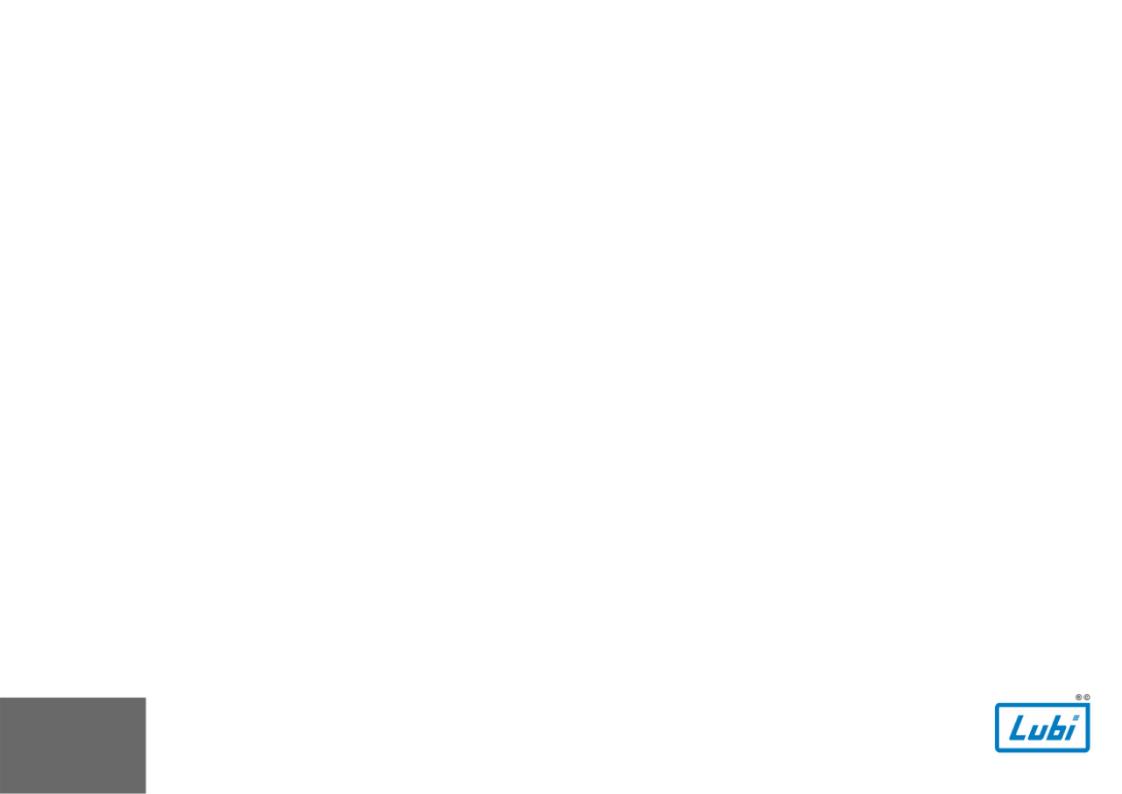 Drainage Pumps
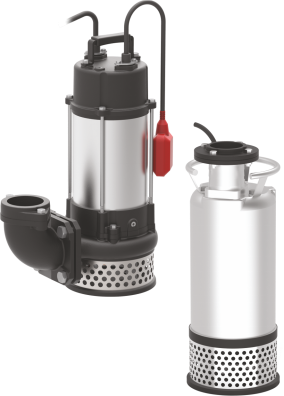 Head :  Upto 47 meter
Flow  :  Upto 156 m3/hr
HP     : Upto 30

• Available in both Single & Three phase
• MOC : CI Casing & Impeller,  SS Motor Casing
• Thermal Overload Protection , IP 68, Class F Insulation
• Double Mechanical Seal Sic/Sic/NBR + Carbon/Ceramic/NBR
• Solid Handling up to 11 MM.
• Vortex Impeller 
• Permanently lubricated Ball Bearings

Application : 
Slushy Water, Wastewater witout solids, Sump Drainage, 
Dewatering for Fish Ponds & Basements.
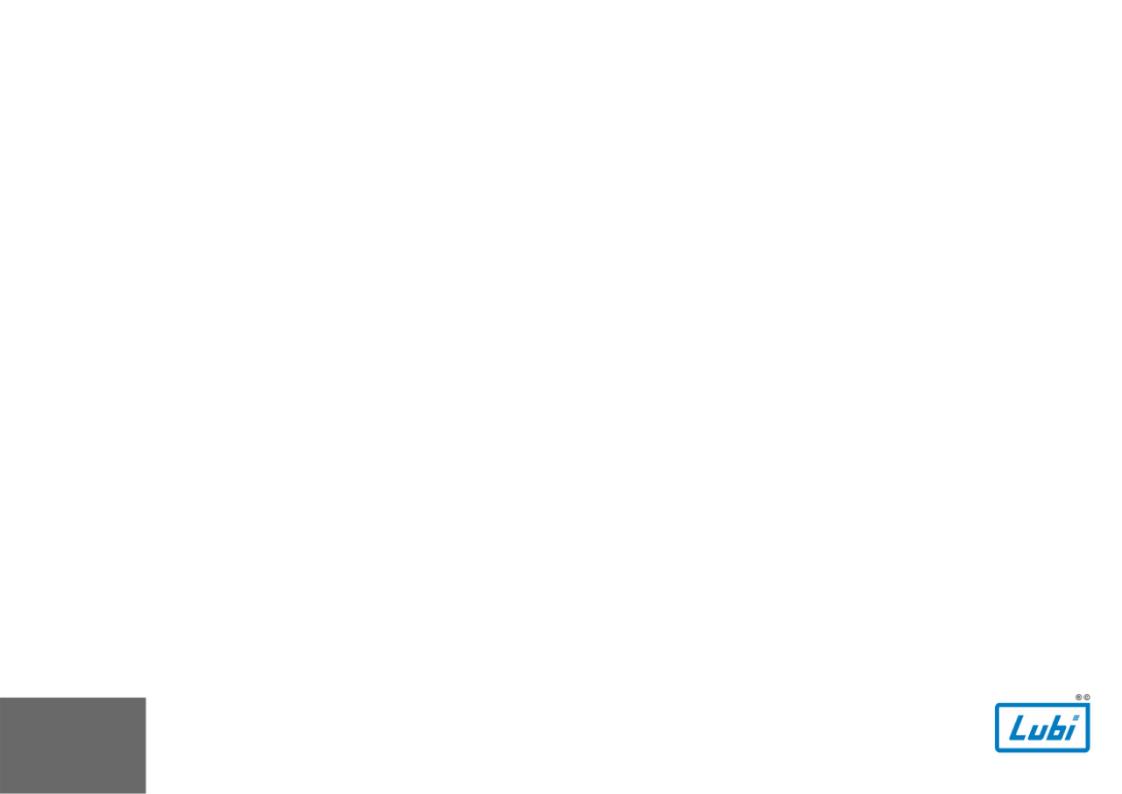 Sewage Pumps
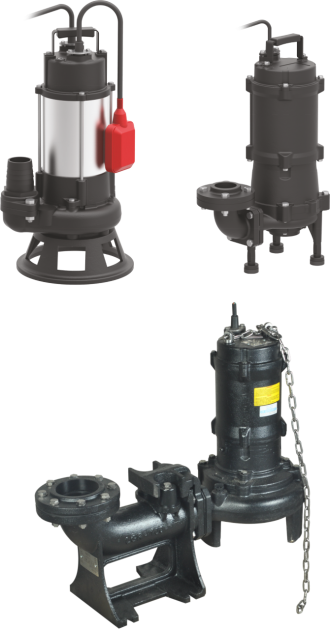 Head : Upto  50 meters
Flow  :  Upto 1800 m3/hr
HP     : Upto 100

• Available in both Single & Three phase
• MOC : Cast Iron Casing & Impeller, SS 304 Motor Casing.
• Thermal Overload Protection ,IP 68, Class F Insulation
• Double Mechanical Seal  Sic/Sic/NBR + Carbon/Ceramic/NBR
• Solids Handling up to 35 MM.
• Vortex or Semi open Impeller 
• Permanently lubricated Ball Bearings

Application : 
Sewage from Buildings, Hotels and wastewater from 
Factories. Emptying Septic tanks, cesspits and sewage 
pumping stations. Wastewater with solids, Sump Drainage, 
Dewatering for various systems.
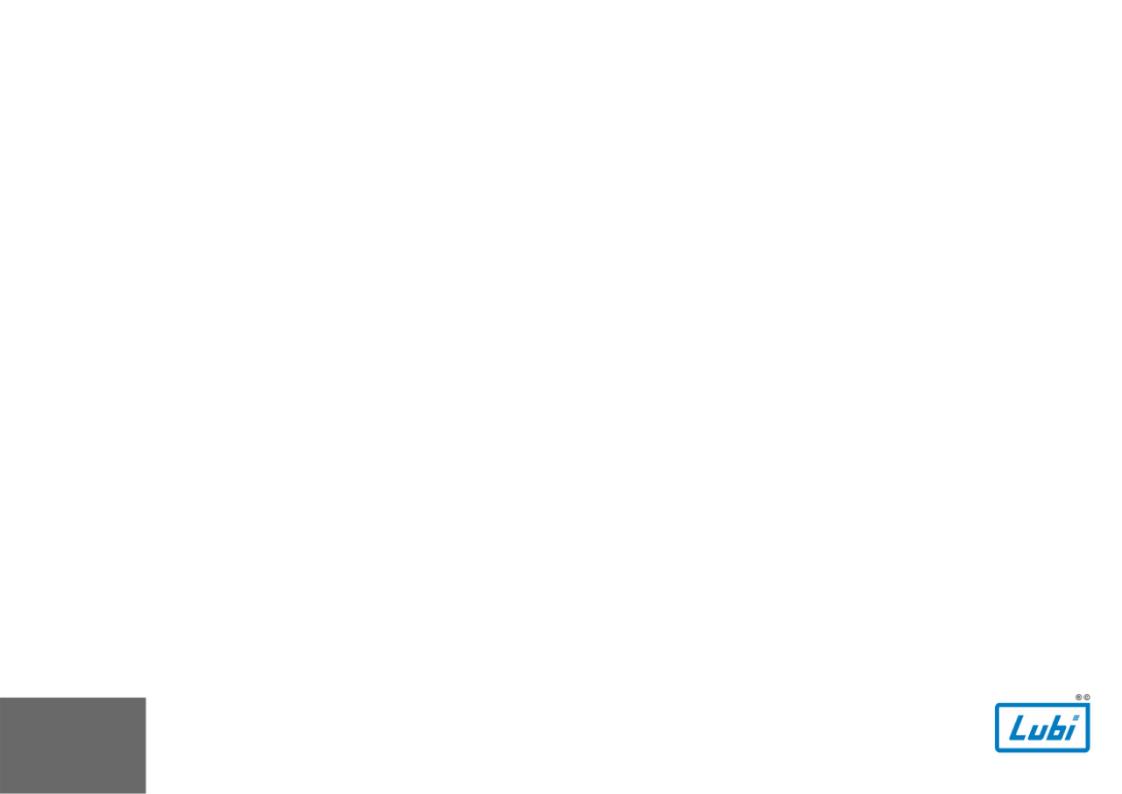 Sewage & Drainage Installations
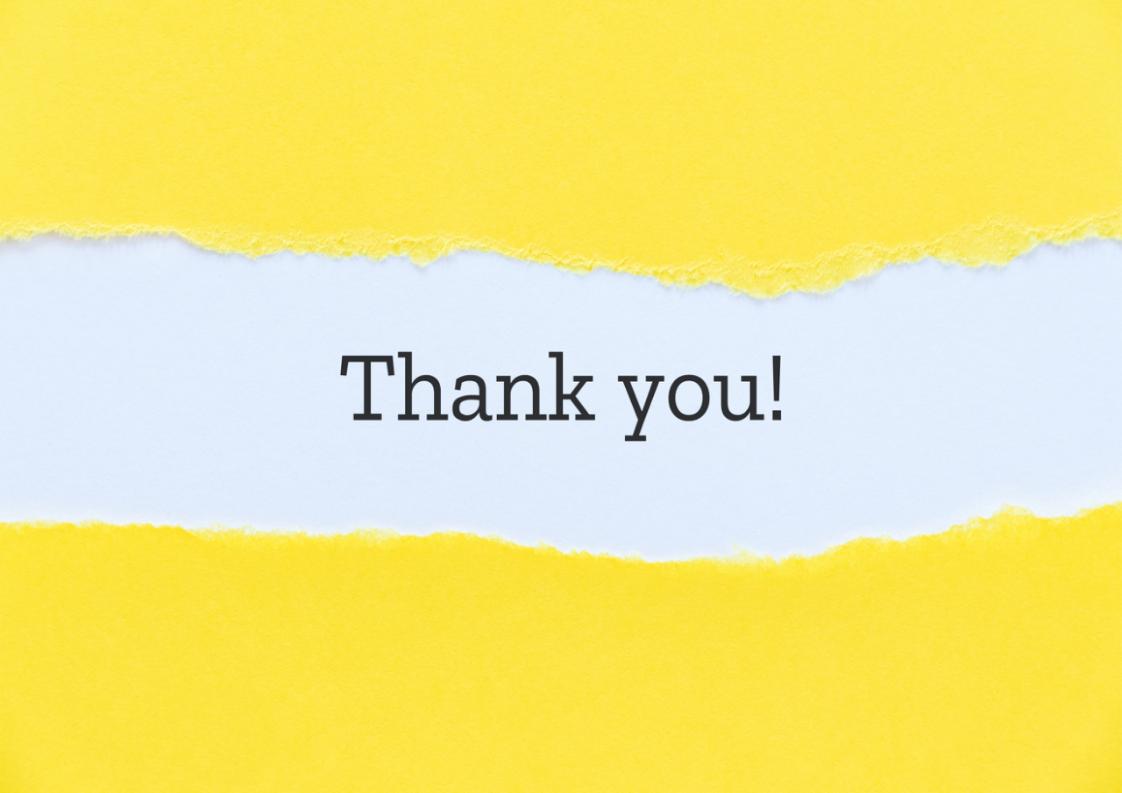 LUBI INDUSTRIES LLP
Lubi Corporate Campus - Near Tragad Under Pass, S.P. Ring Road, Tragad, Ahmedabad - 382 421. Gujarat, India. 
Phone : +91 - 79 - 61700100 • indsales@lubipumps.com • www.lubipumps.com